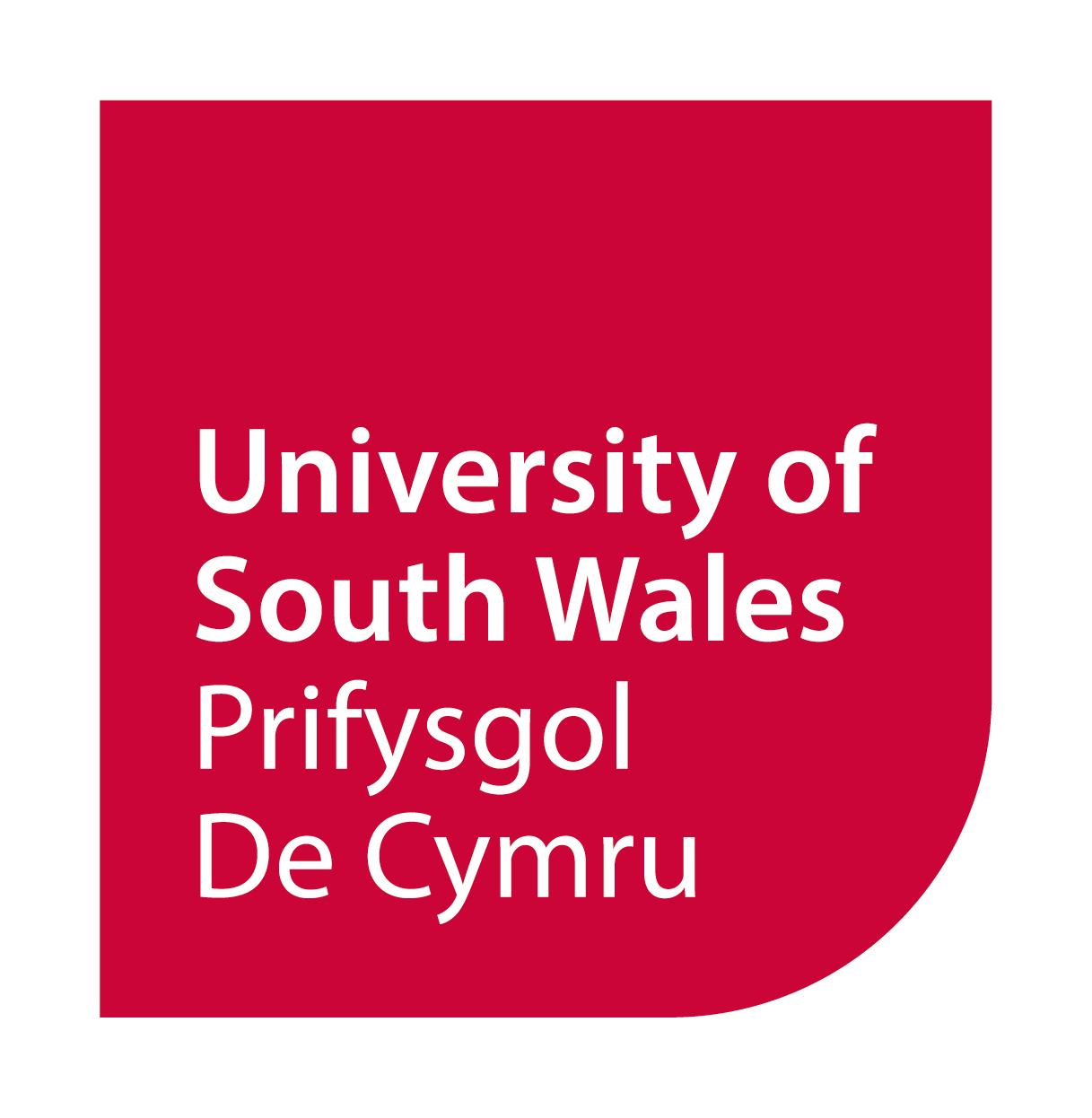 Developing data skills for the Quality Practitioner 

Paula Keys, Head of Planning & Performance
Chris Laity, Associate Registrar
University of South Wales 
(slides redacted in some areas)
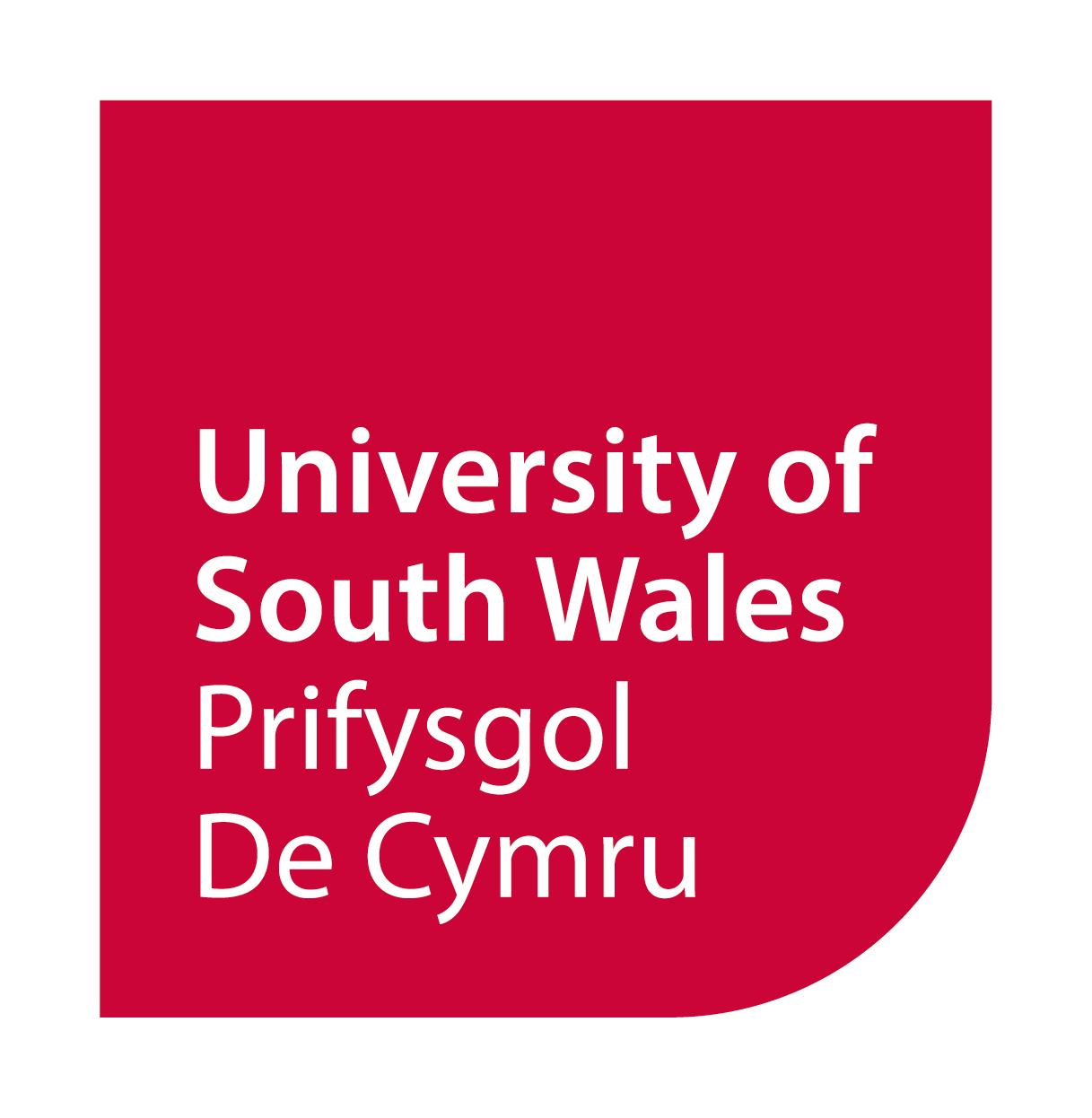 Content
Why?

What and How?
Challenges 
Approaches (tried and tested)

Examples

Discussion
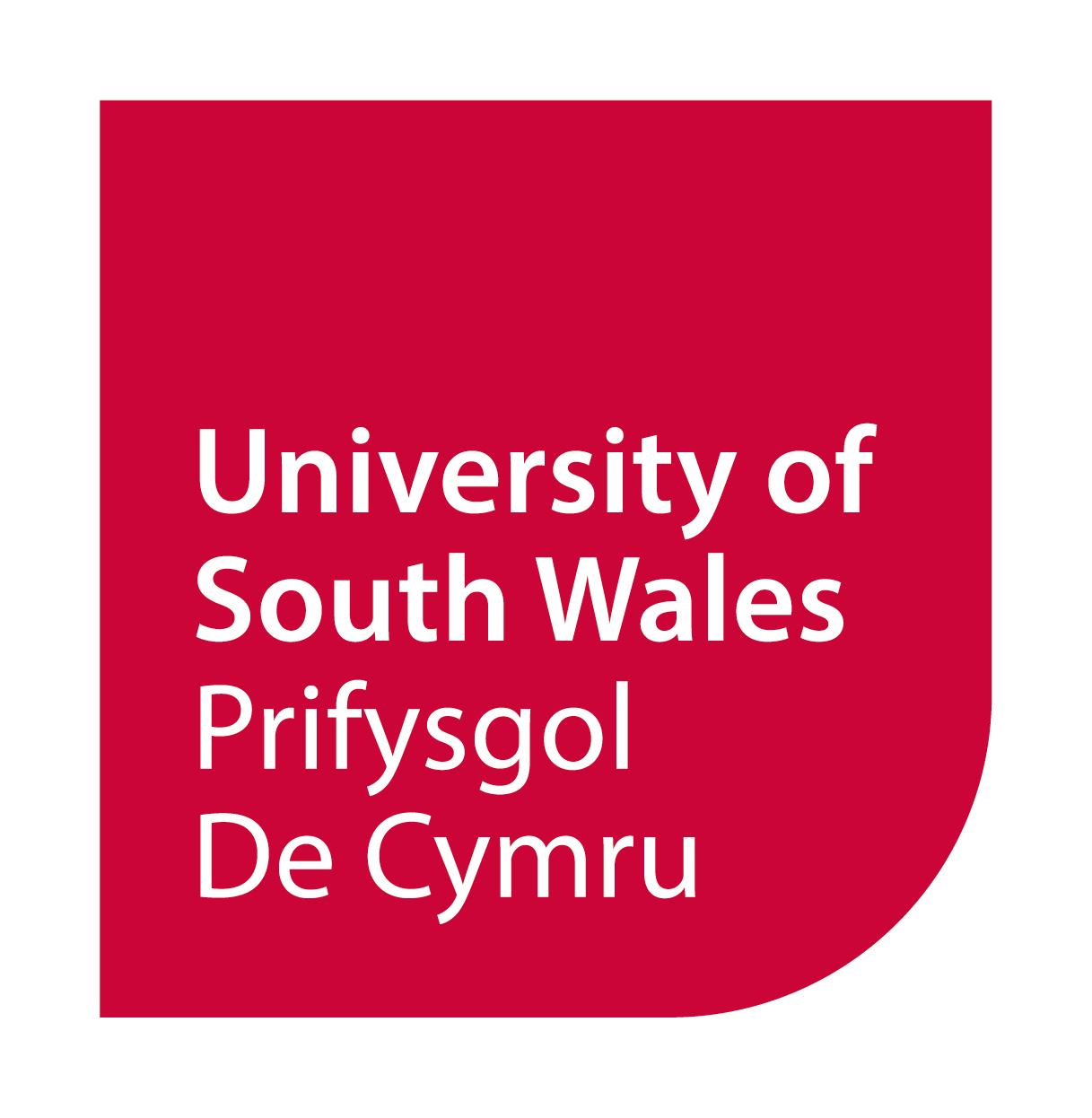 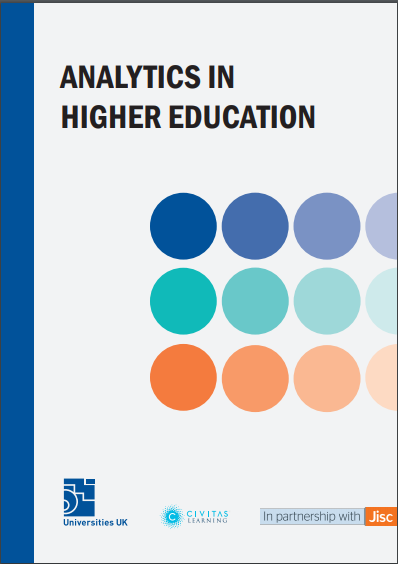 Why?
The increasing use of metrics, data, measures in HE
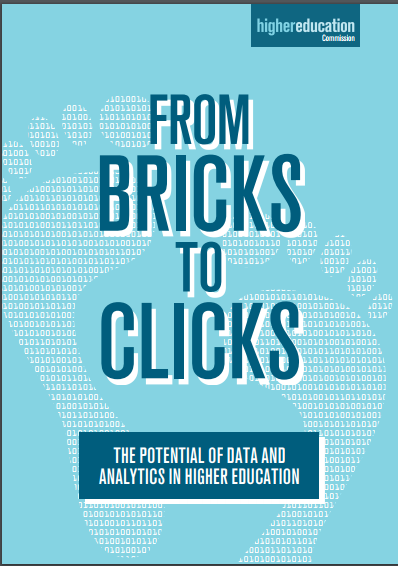 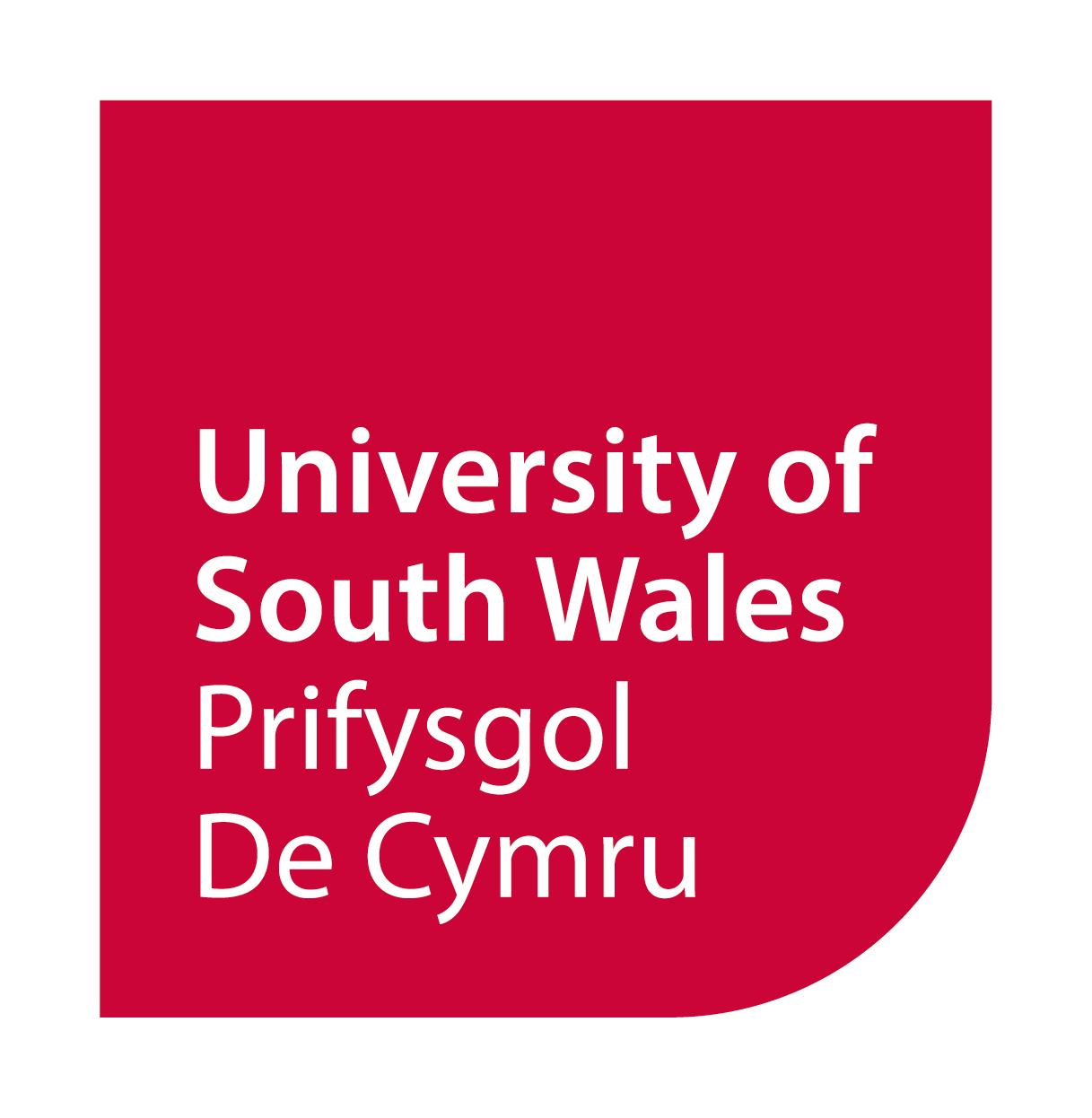 Student Experience
‘In Higher Education students are leaving a data footprint behind in the course of their study which tells us about their learning and experiences at University.  Universities can use this data to understand how students learn and optimize the student experience’ Analytics and Higher Education
Effectiveness
Organisations require access to accurate, timely and meaningful information about their core businesses and the environment in which they operate, if they are to adapt and thrive during times of great uncertainty – JISC
Marketing
Universities must analyze and monitor enrollment trends, geographic, demographic and diversity data, and student satisfaction and retention rates to appeal to the right mix of students – Business Wire
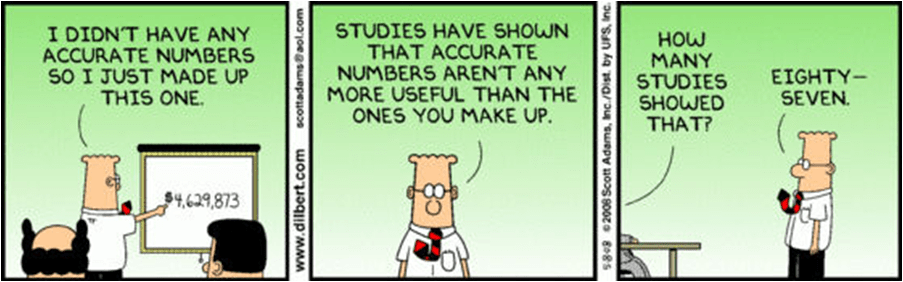 © University of South Wales
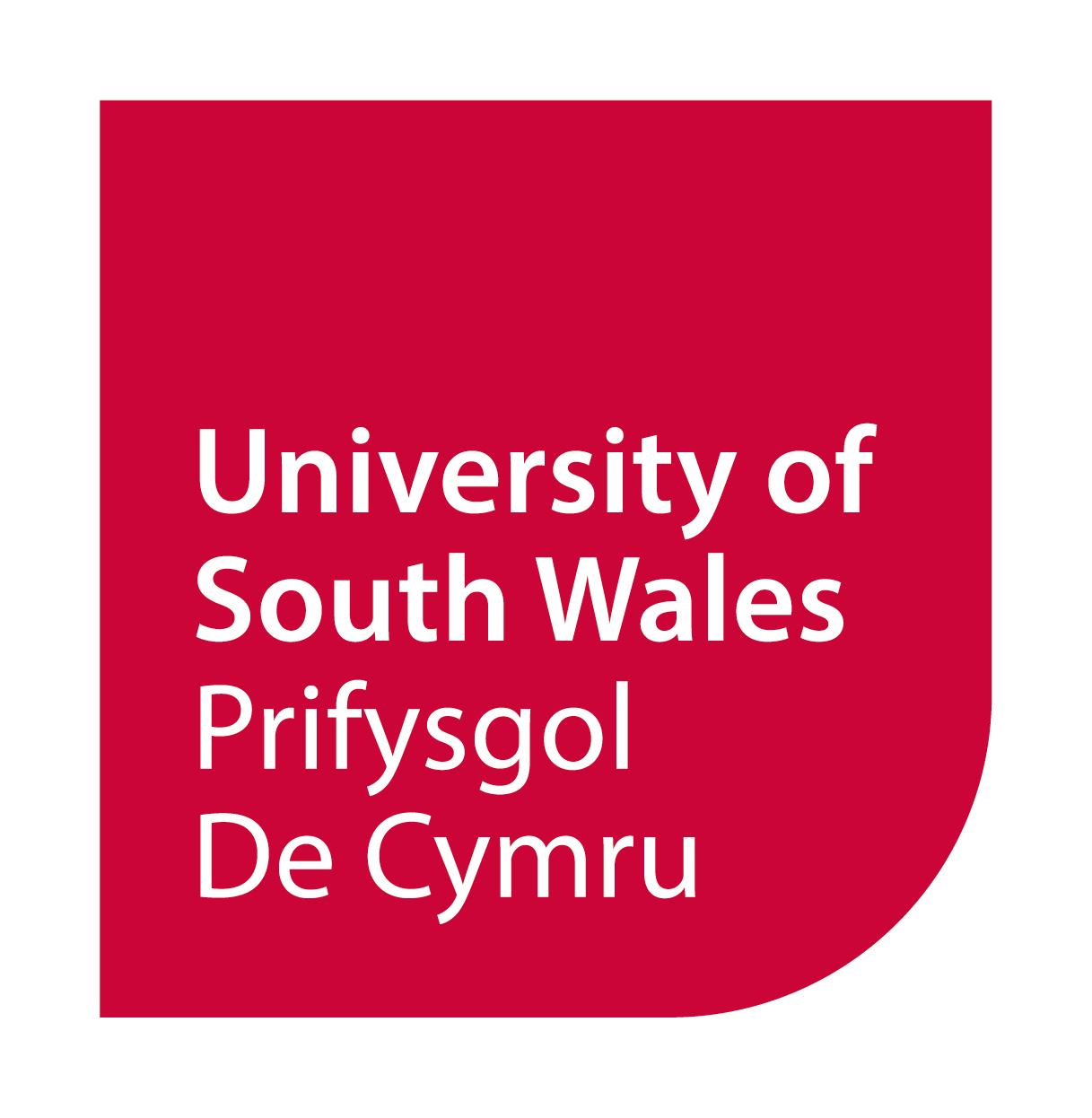 Metrics in the Sector – Collected Data
How many definitions of data do HESA have?
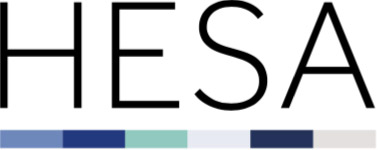 Student
Destinations of Leavers
Staff
Finances
HE Business and Community Interactions
Estates 

Grand Total
58
35
36
16
15

216

376
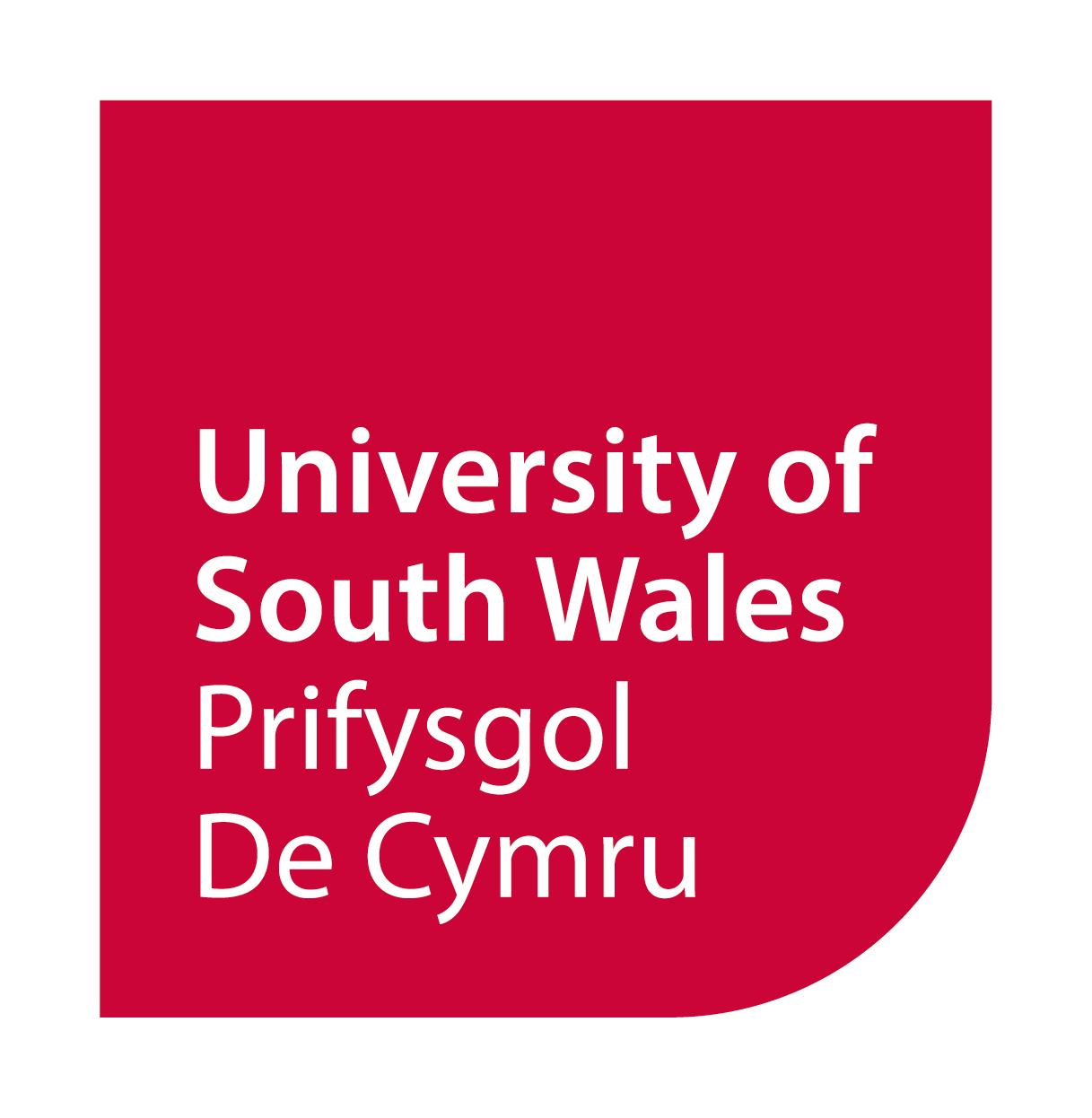 Metrics in the Sector – League Tables
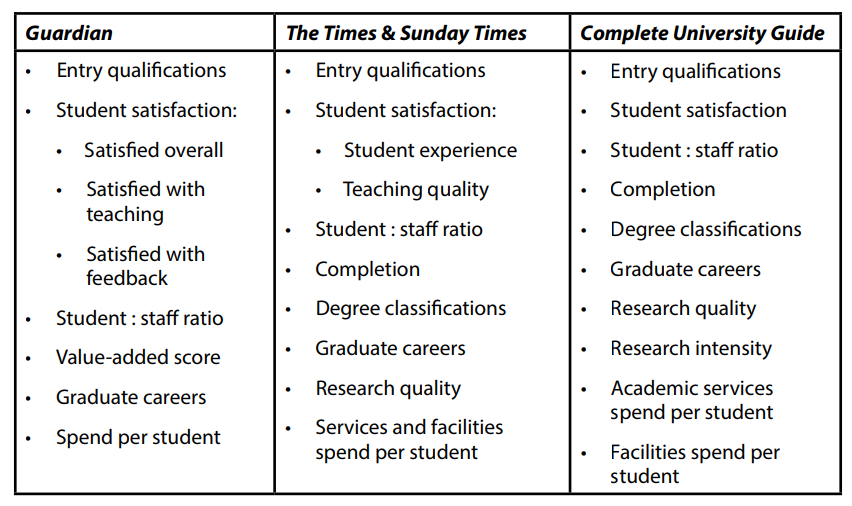 Dangers
“All in all, league tables are in many ways comparing apples with pears and oranges, and this does not allow the rich diversity of the UK higher education sector to be appreciated.”
Source: A Guide to UK League Tables in Higher Education
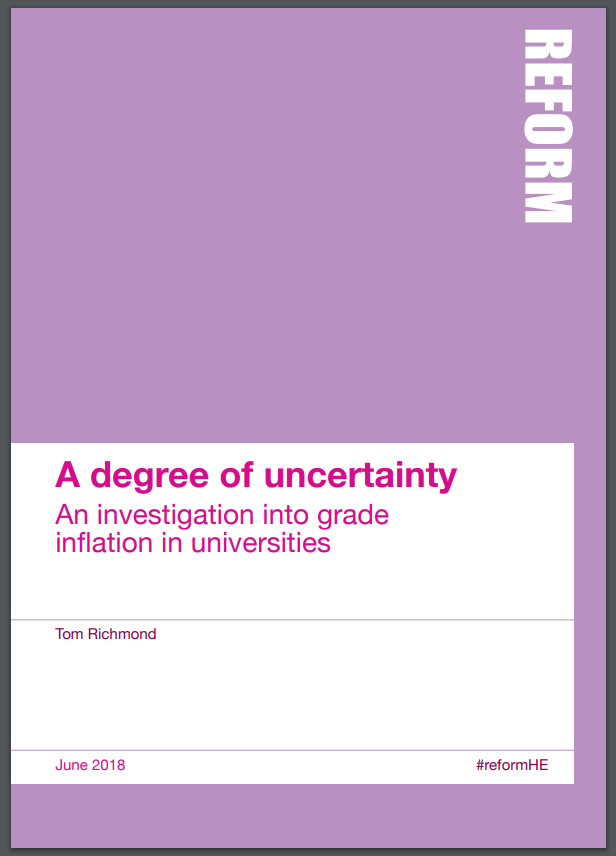 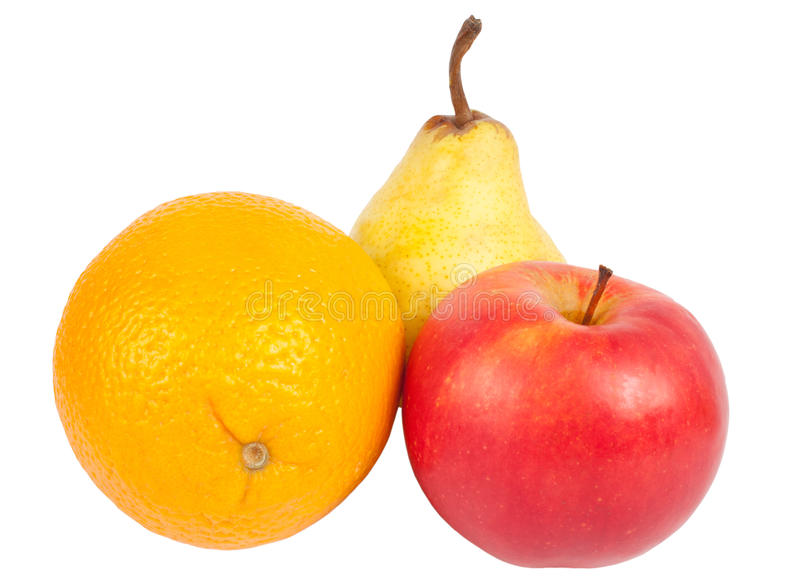 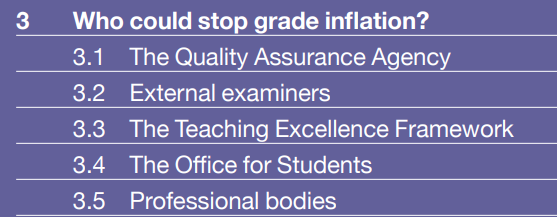 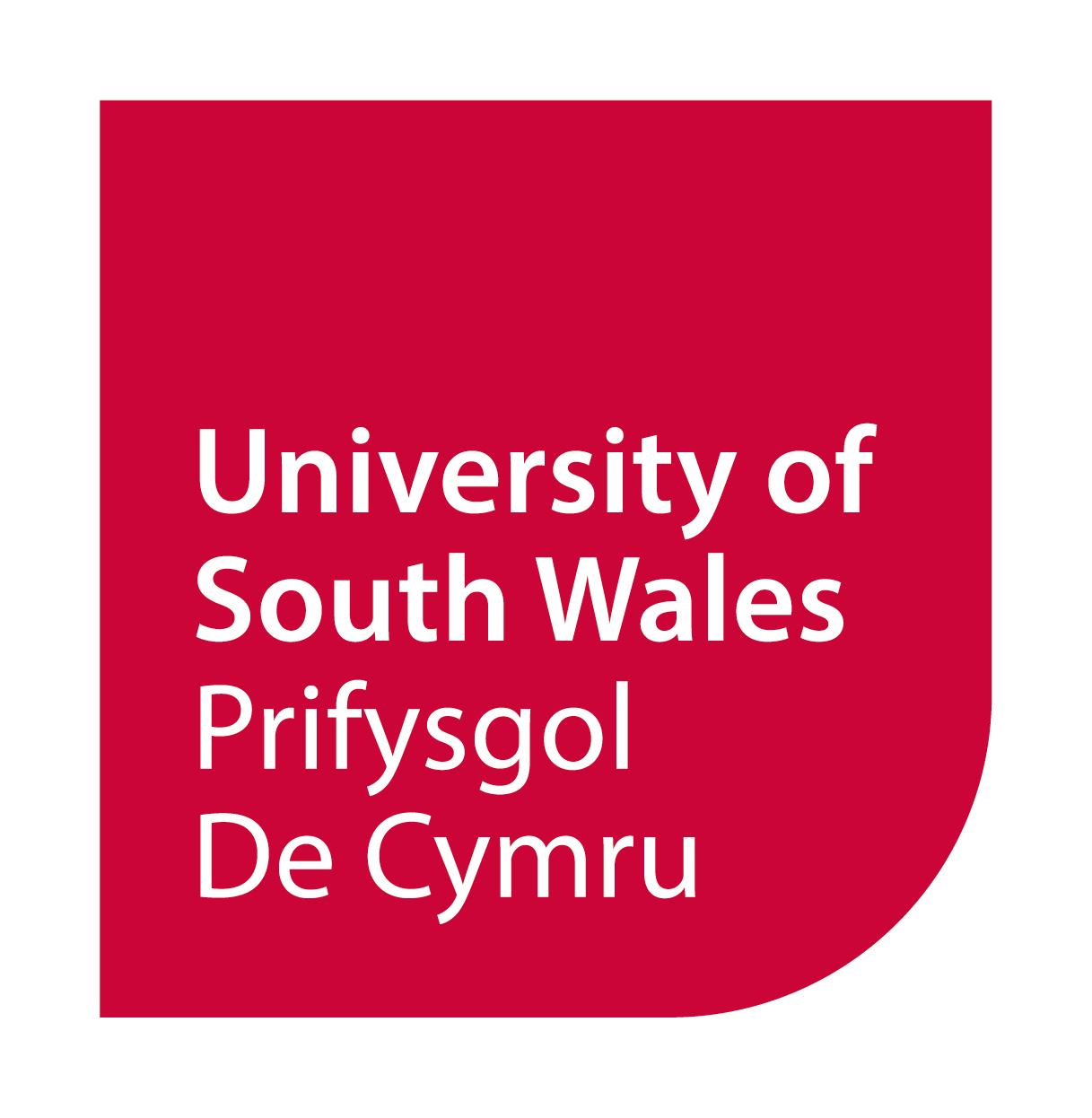 Metrics in the Sector
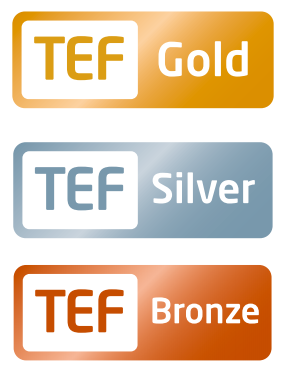 How does TEF work with current quality assurance work?
TEF is supposed to differentiate institutions above a baseline standard determined by pre-existing quality assurance systems.
WonkHE


Quality Assurance ++??
Other Drivers – Value for Money?
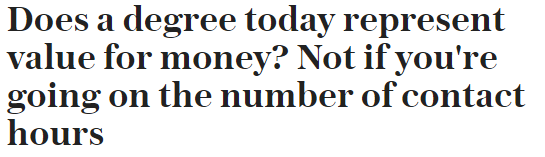 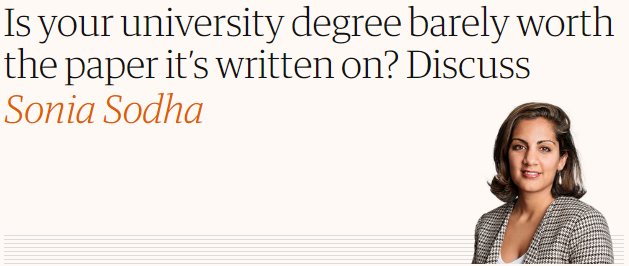 The Telegraph
The Guardian
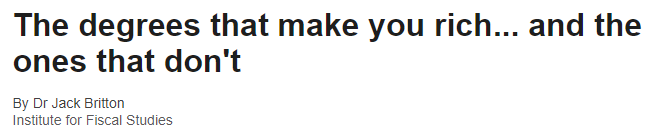 Other Drivers – Value for Money?
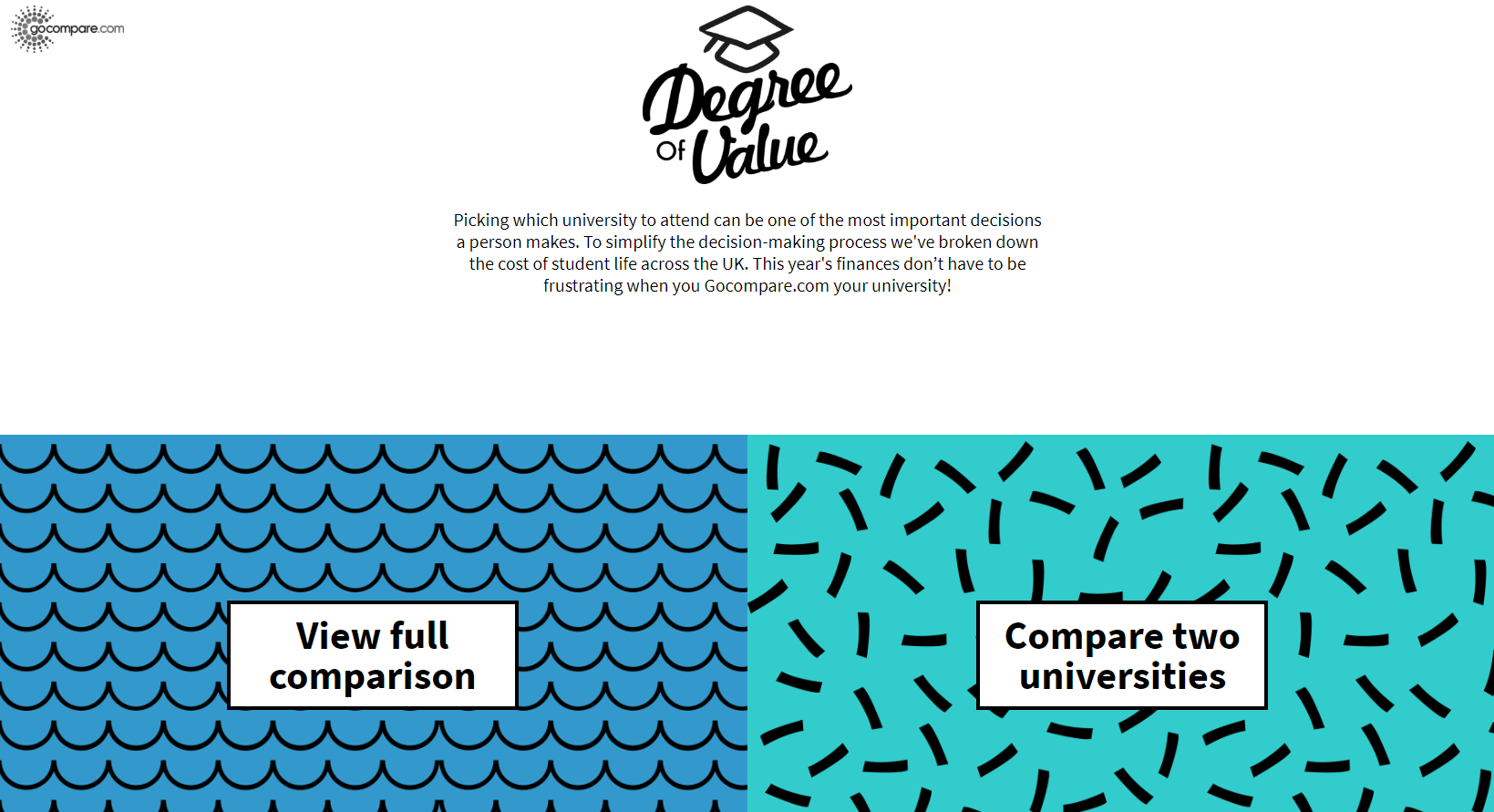 https://www.gocompare.com/savings/degree-of-value/#table
Other Drivers – Value for Money?
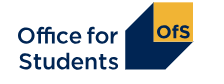 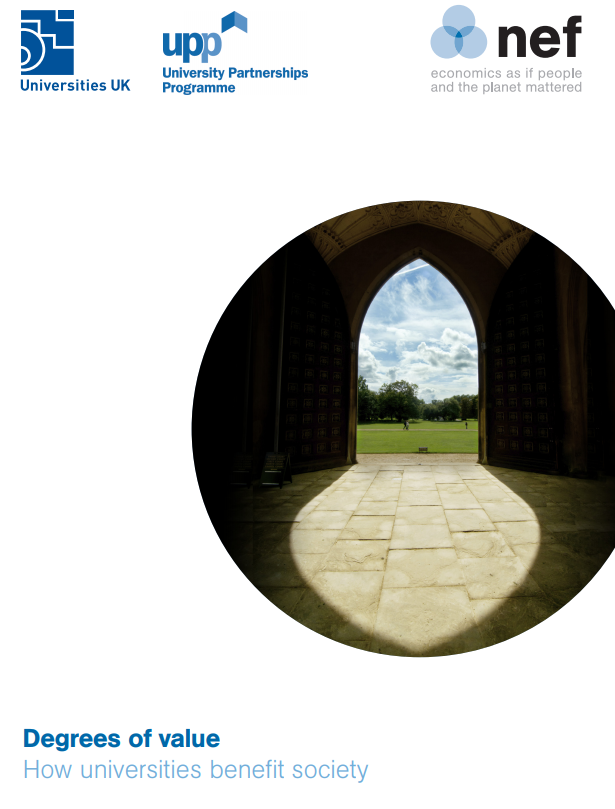 How do we promote value for money?

Limits on tuition fees
Offering quality assurance 
Promoting excellent teaching
Providing the right information
Ensuring good governance 
Protecting students’ interests
Checking providers’ finances
Making sure there are contingency plans
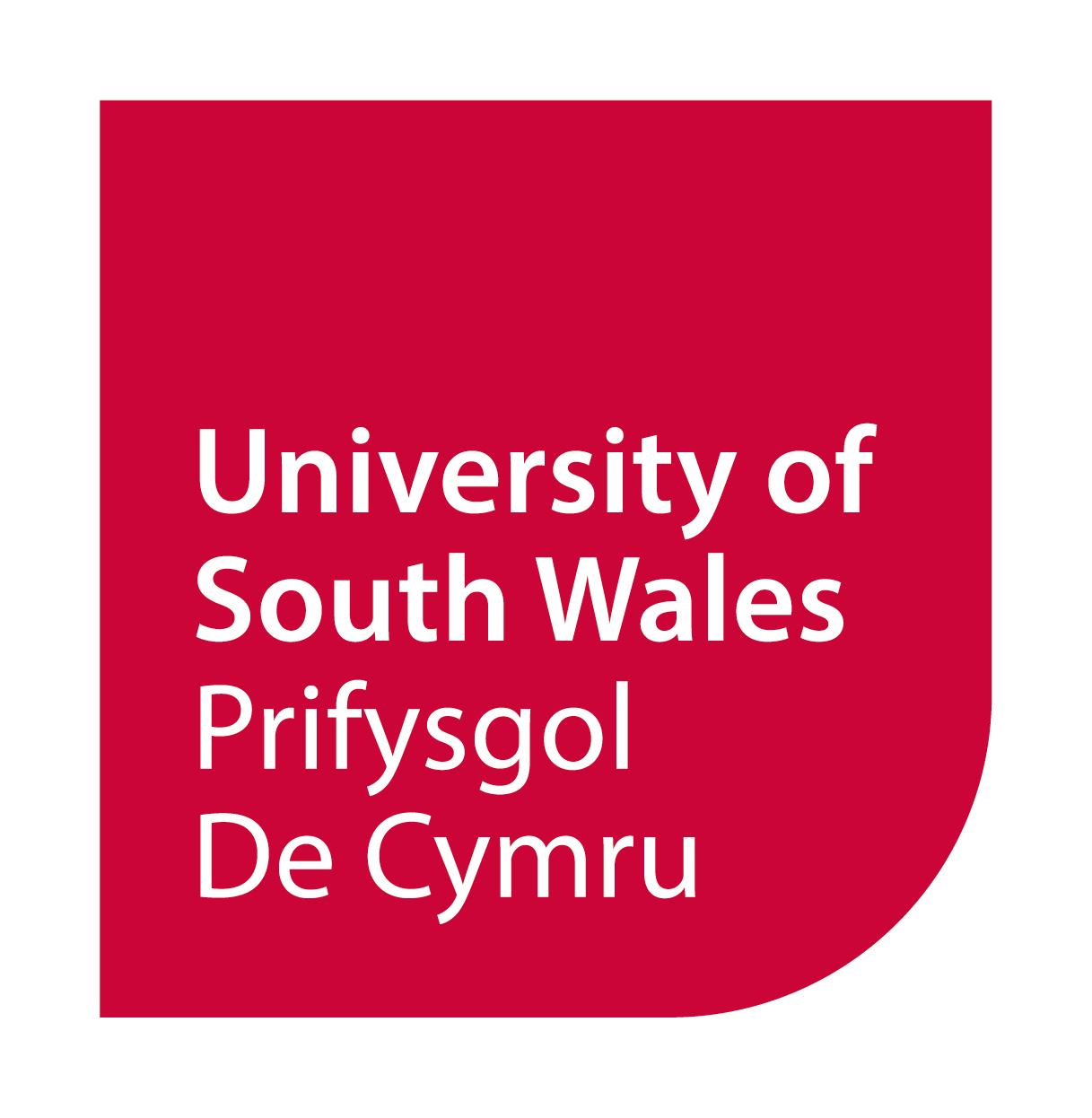 Other Drivers – Funding and Quality?
Blurring of planning and QA?
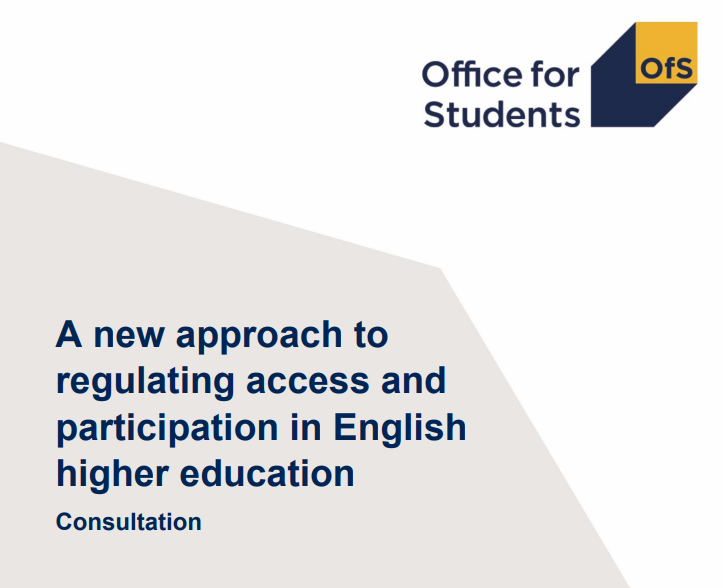 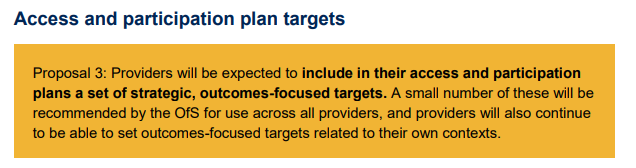 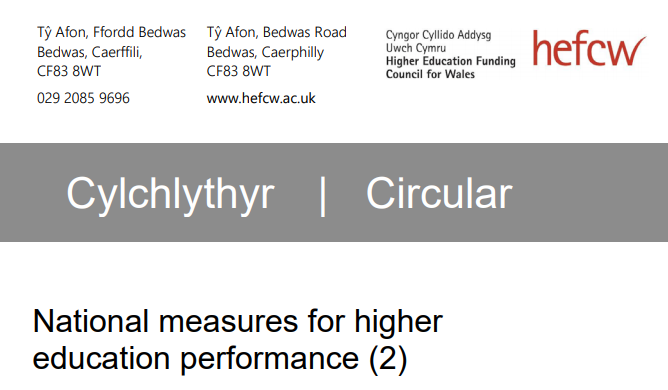 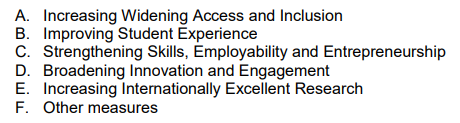 Increasingly the measure of academic provision will be an aggregate judgement based on quality, performance and financial viability – these conversations are joining up
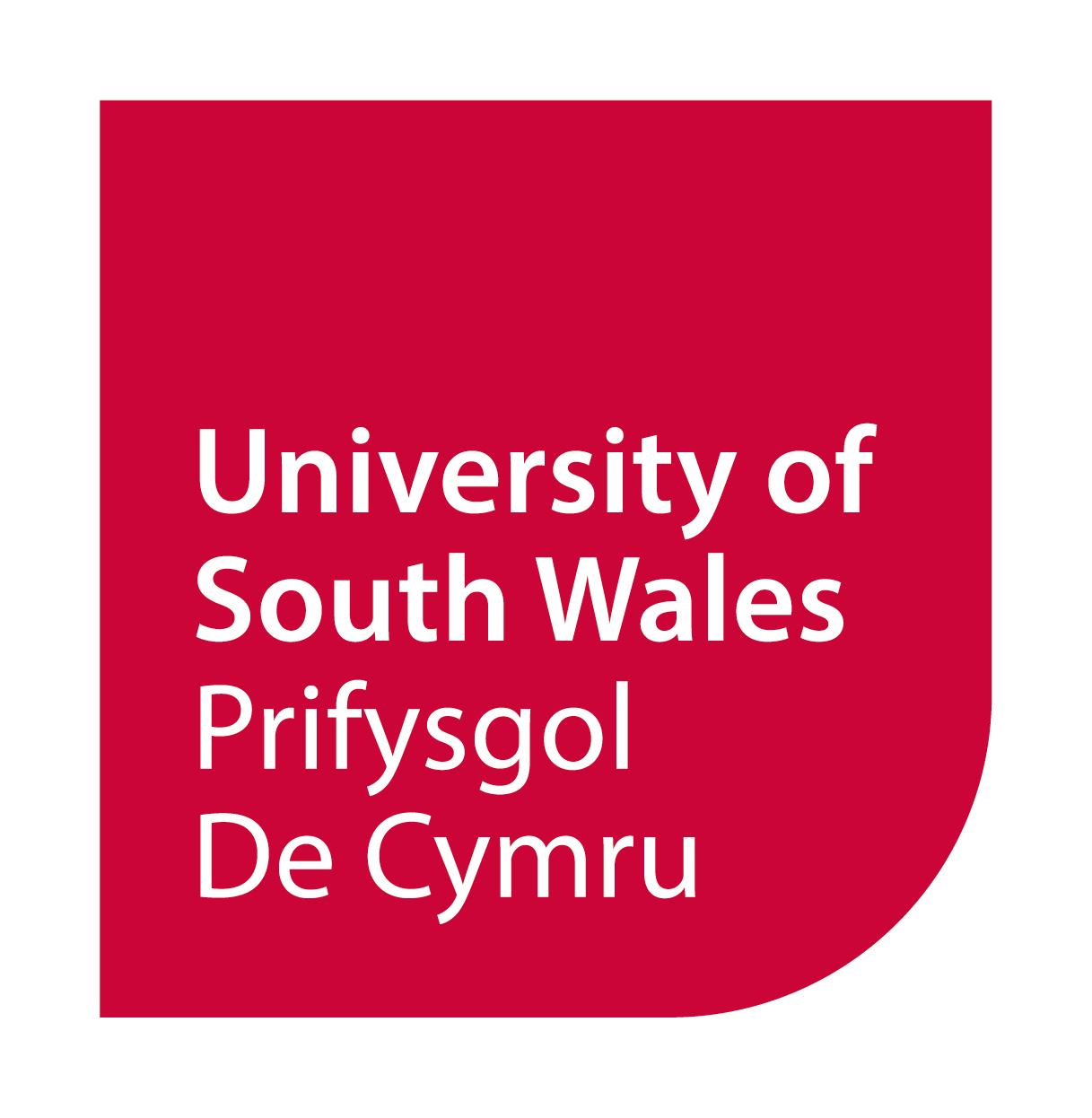 What?
How?
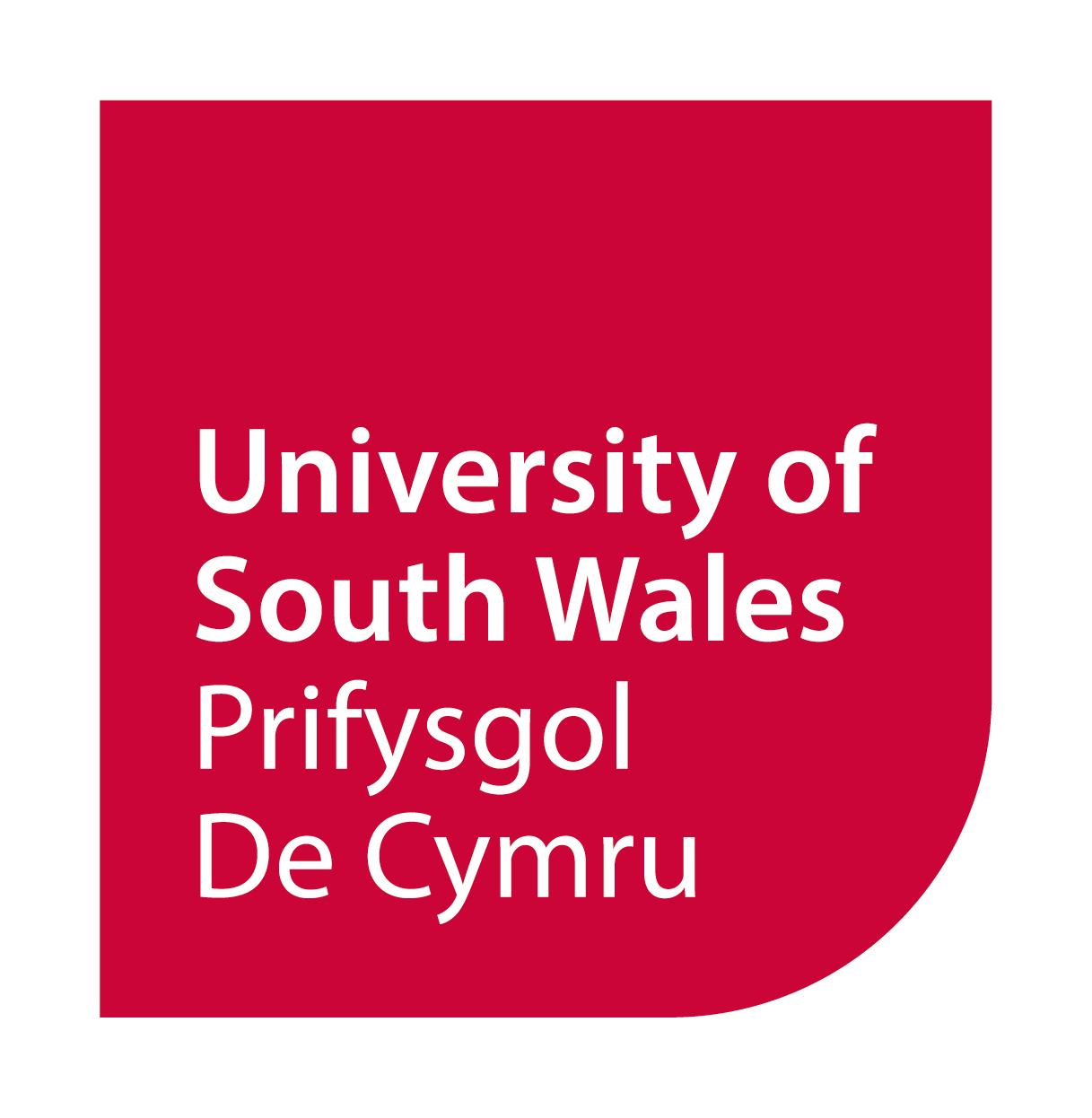 Focus - Linked to Strategy and Vision
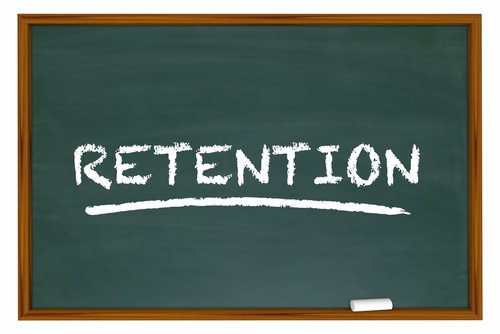 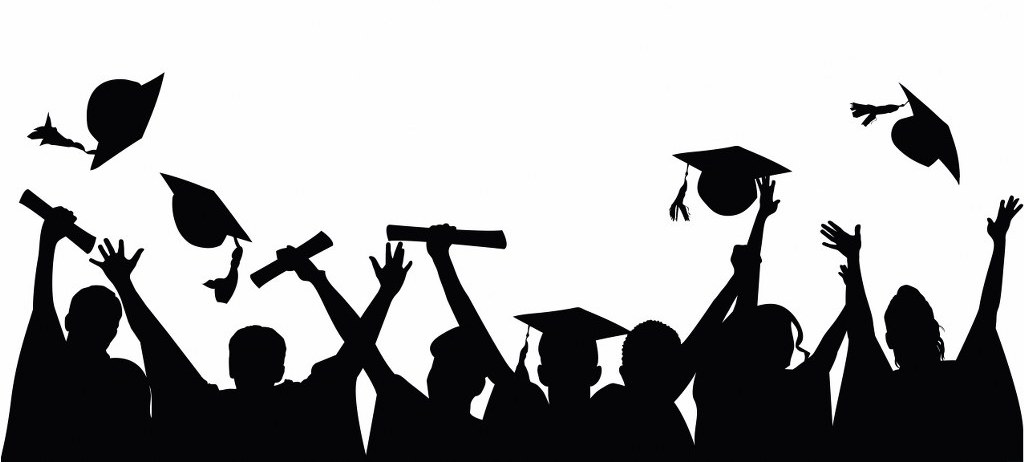 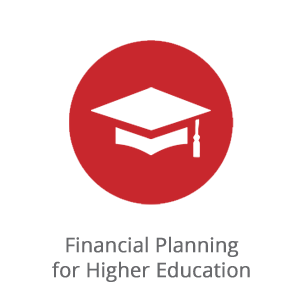 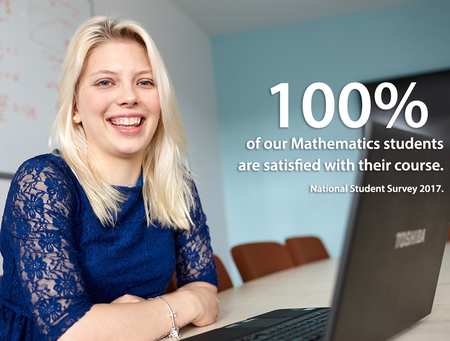 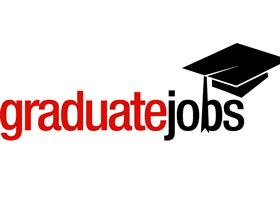 © University of South Wales
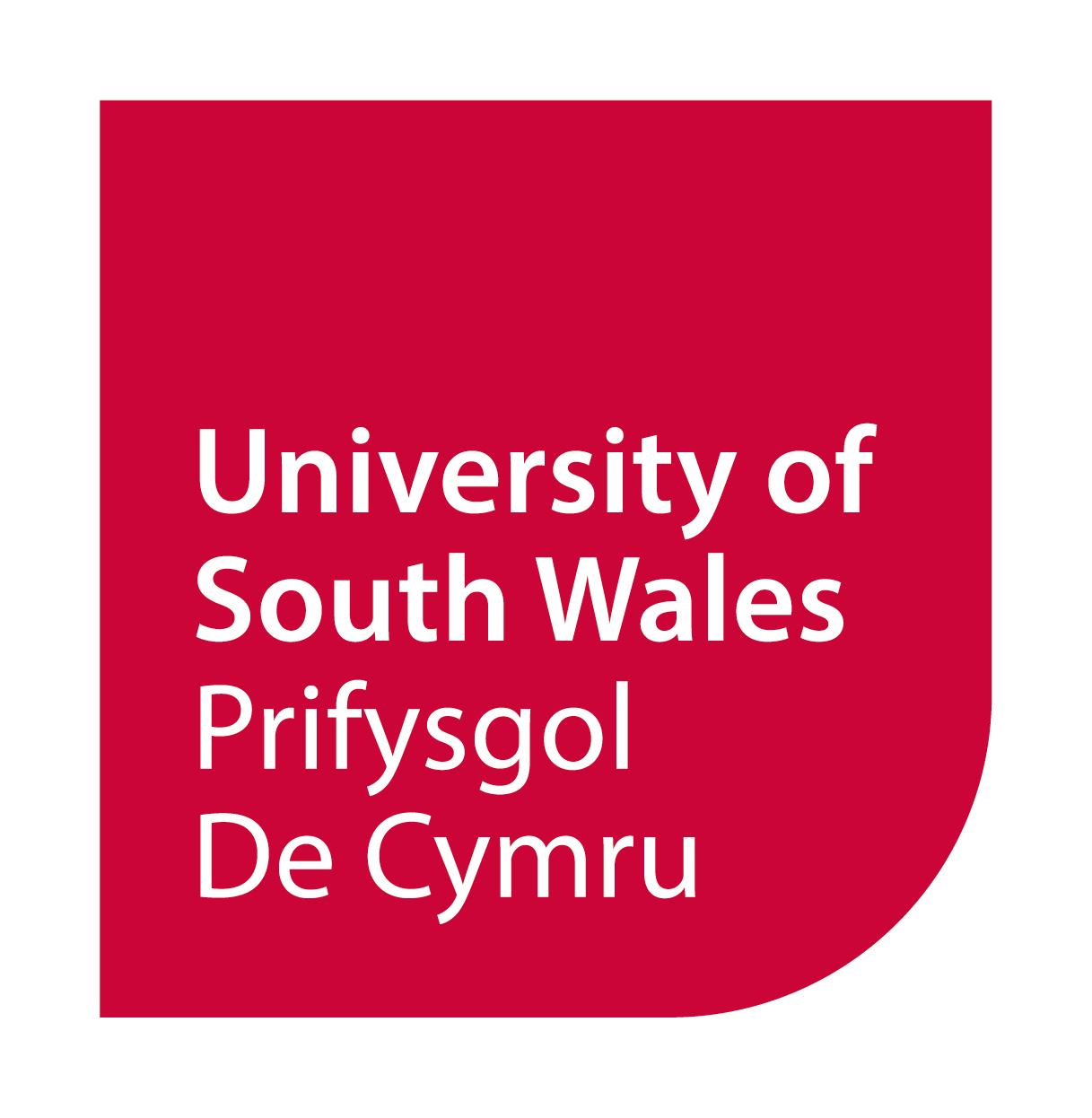 And… 
we need to understand our own performance in the context of the wider UK sector
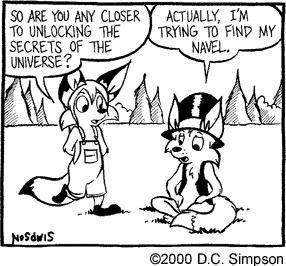 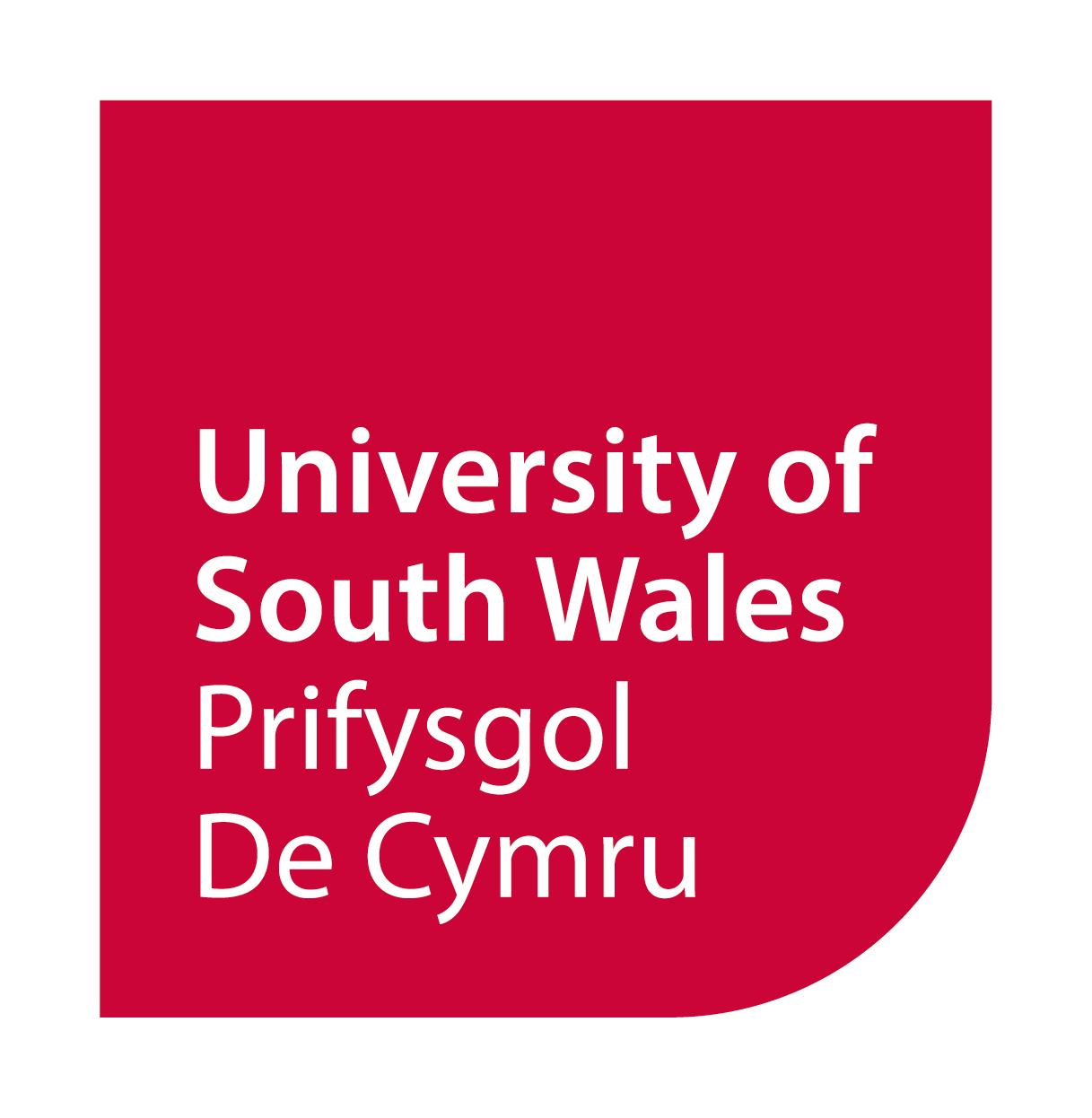 The importance of benchmarks
There are some well-established differences in scores between different subject areas. These can create exaggerated distinctions between providers, purely because of the different mix of subjects in their portfolios. Some subjects have significantly higher mean scores than others and the range of scores also tends to vary. 
For example: 

• the median student : staff ratio in 2016 was 7.8 for Dentistry, but 17.2 for History; 

• similarly, median scores for entry tariff (the grades of A-Level or equivalent qualifications required for entry to a course) were 493 for Dentistry and 314.5 for History.

Source: A Guide to UK League Tables in Higher Education
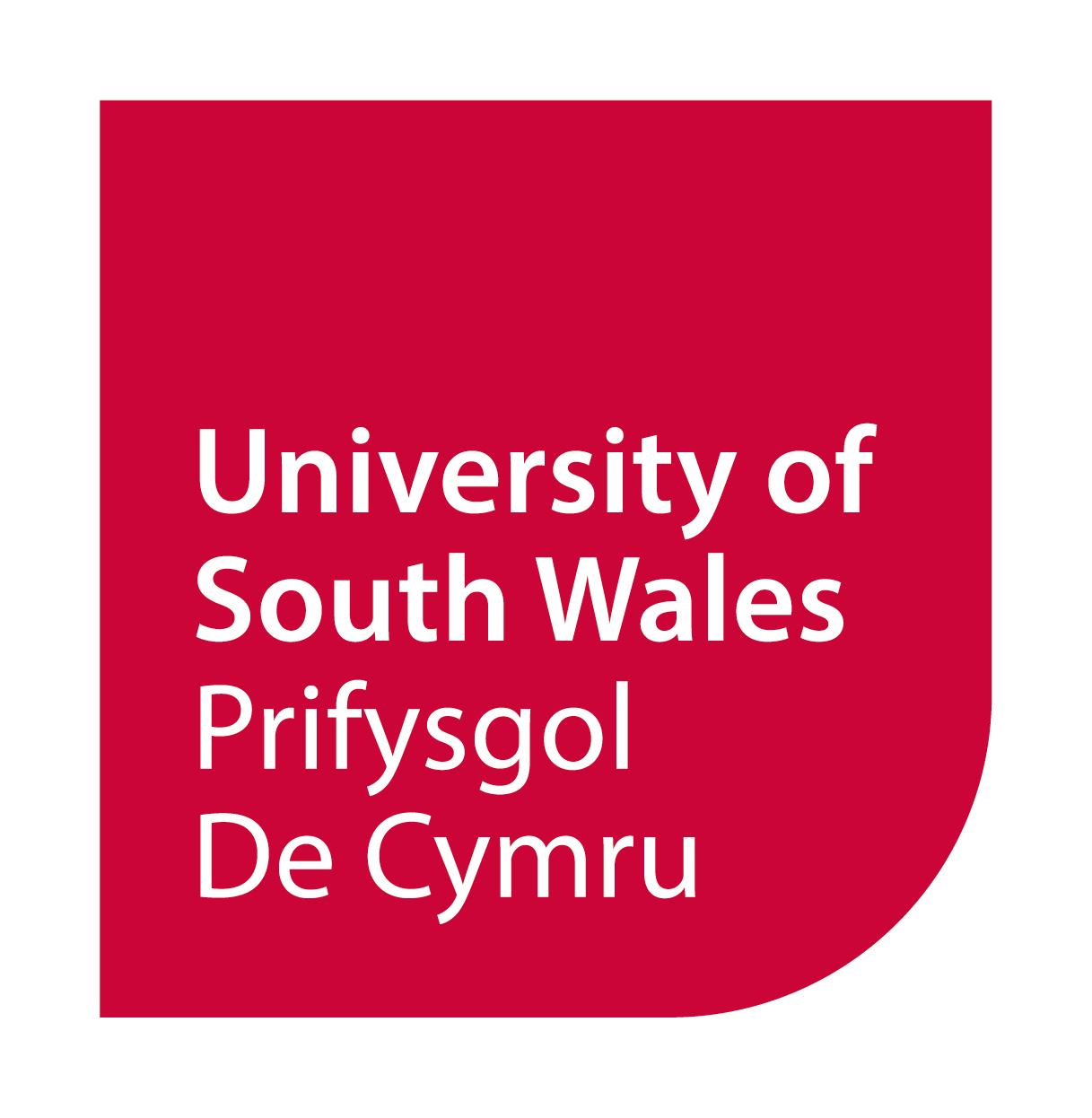 The Importance of Benchmarking – the NSS
© University of South Wales
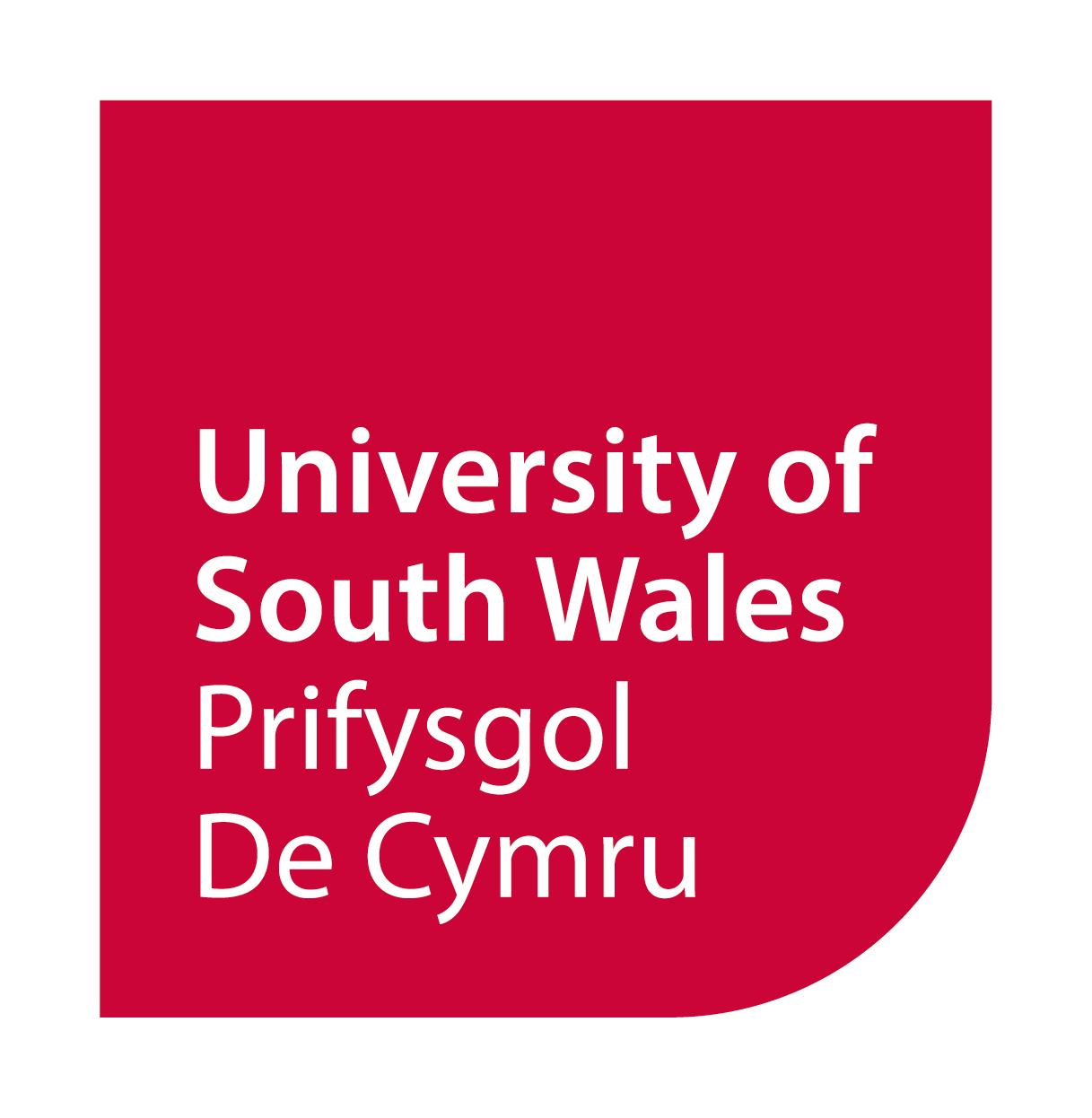 The Importance of Benchmarking – Our Institutional Population
© University of South Wales
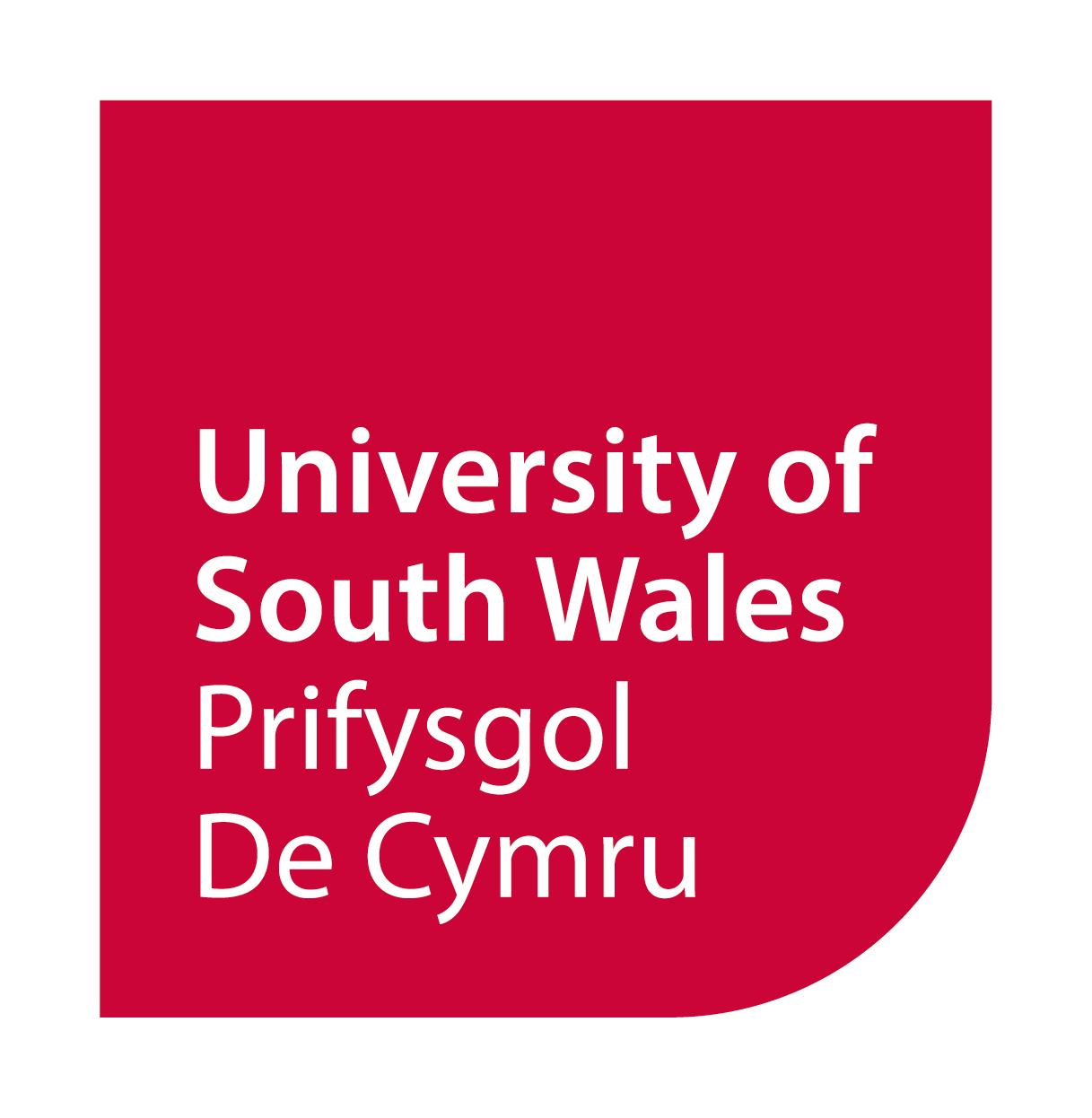 The Challenges and Solutions
Data Quality 
The Data Group
Increased visibility

Accessibility 
Champions, at all levels
Move to visual, accessible business intelligence

Engagement and Resistance 
Pick your quick wins
Create internal and external competition
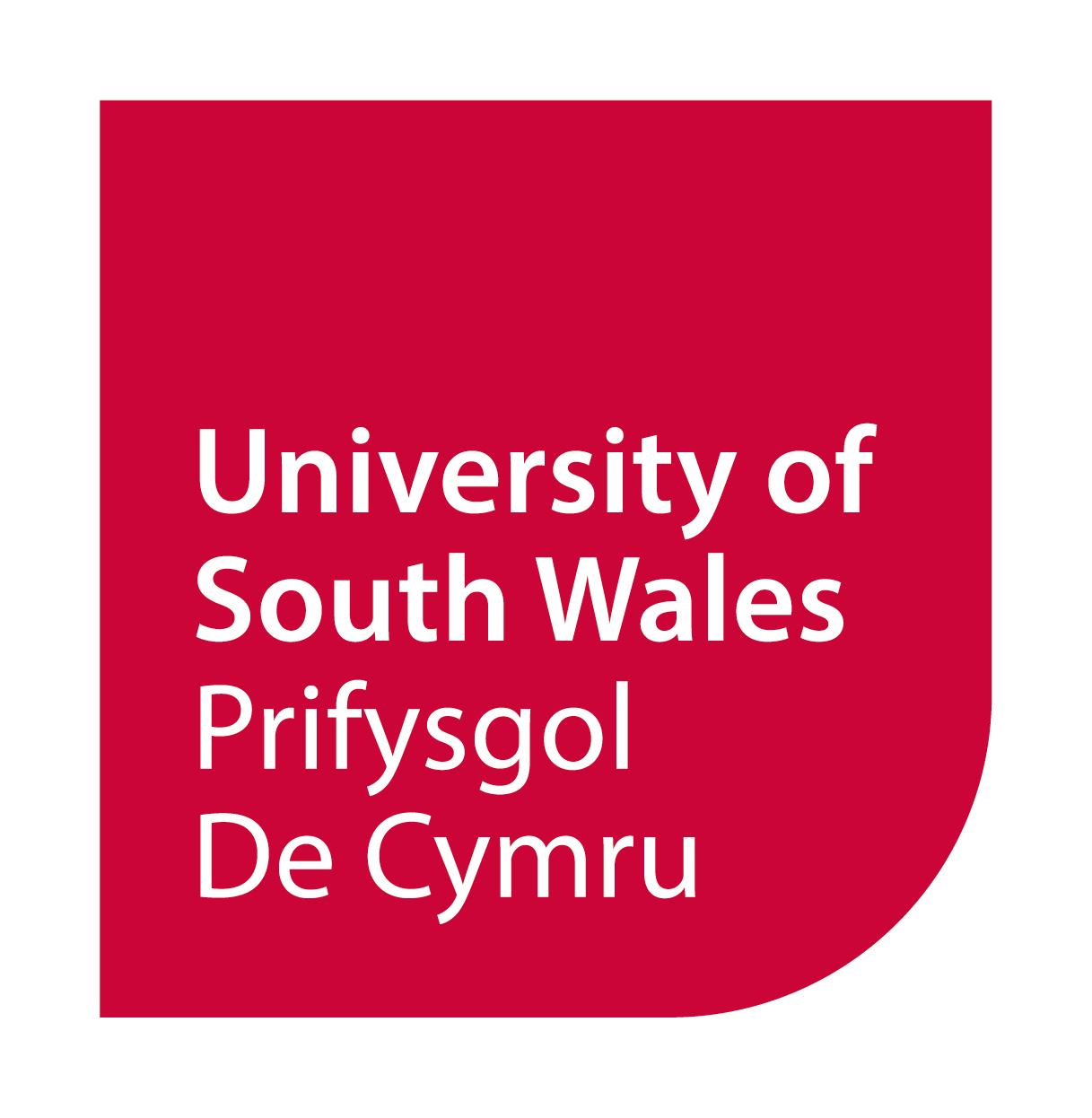 Examples..
What works….
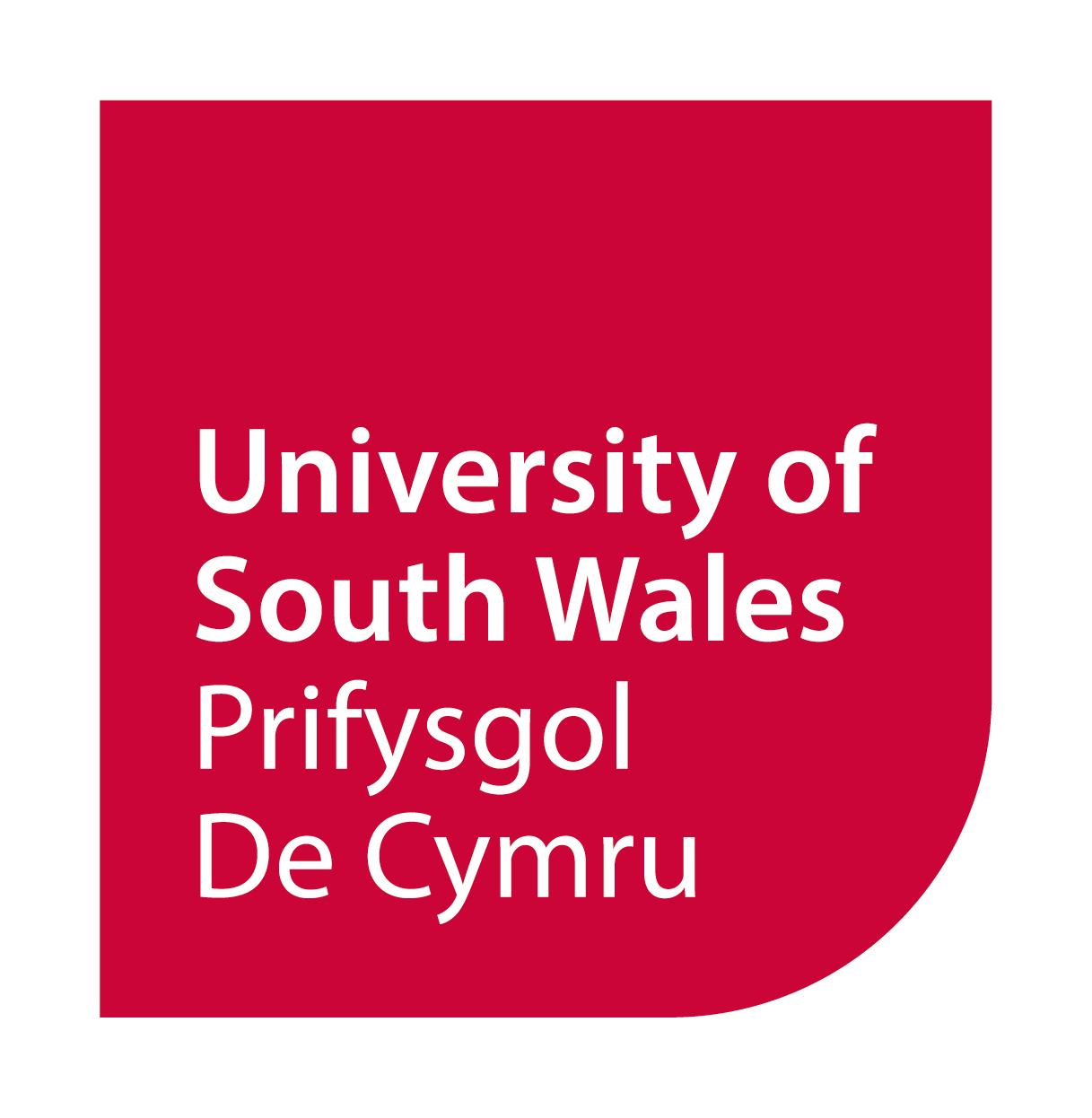 Accessibility
An Example………….
‘How did our FTUG students do in their assessments?

Course by course, line by line
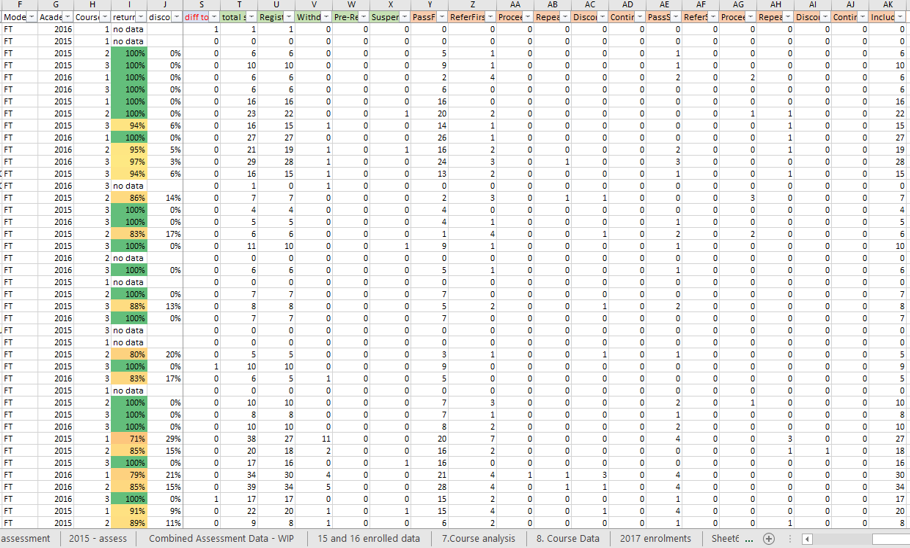 © University of South Wales
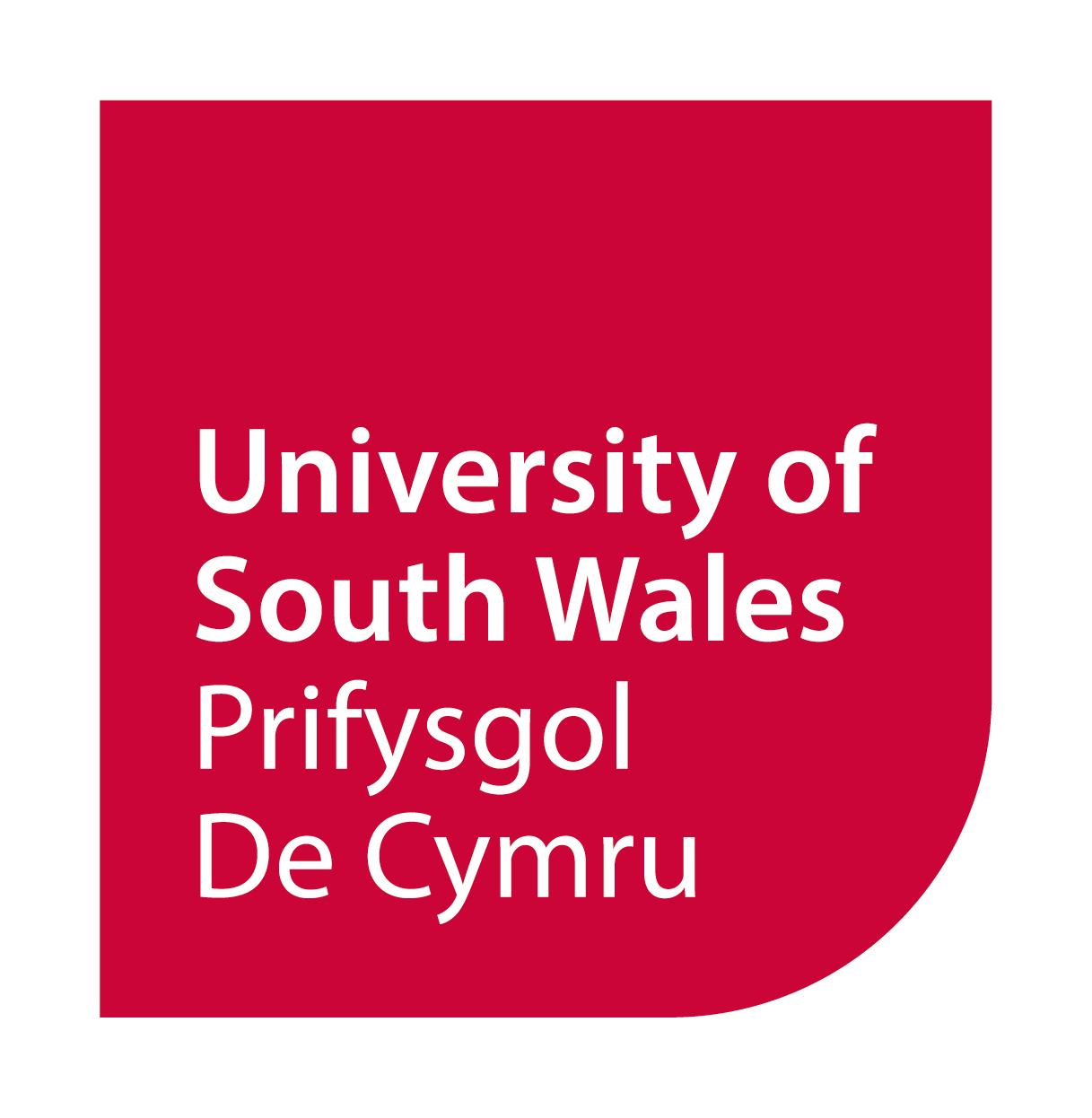 An Example………….
‘How did our FTUG students do in their assessments?
Ability to drill through structure to course level.
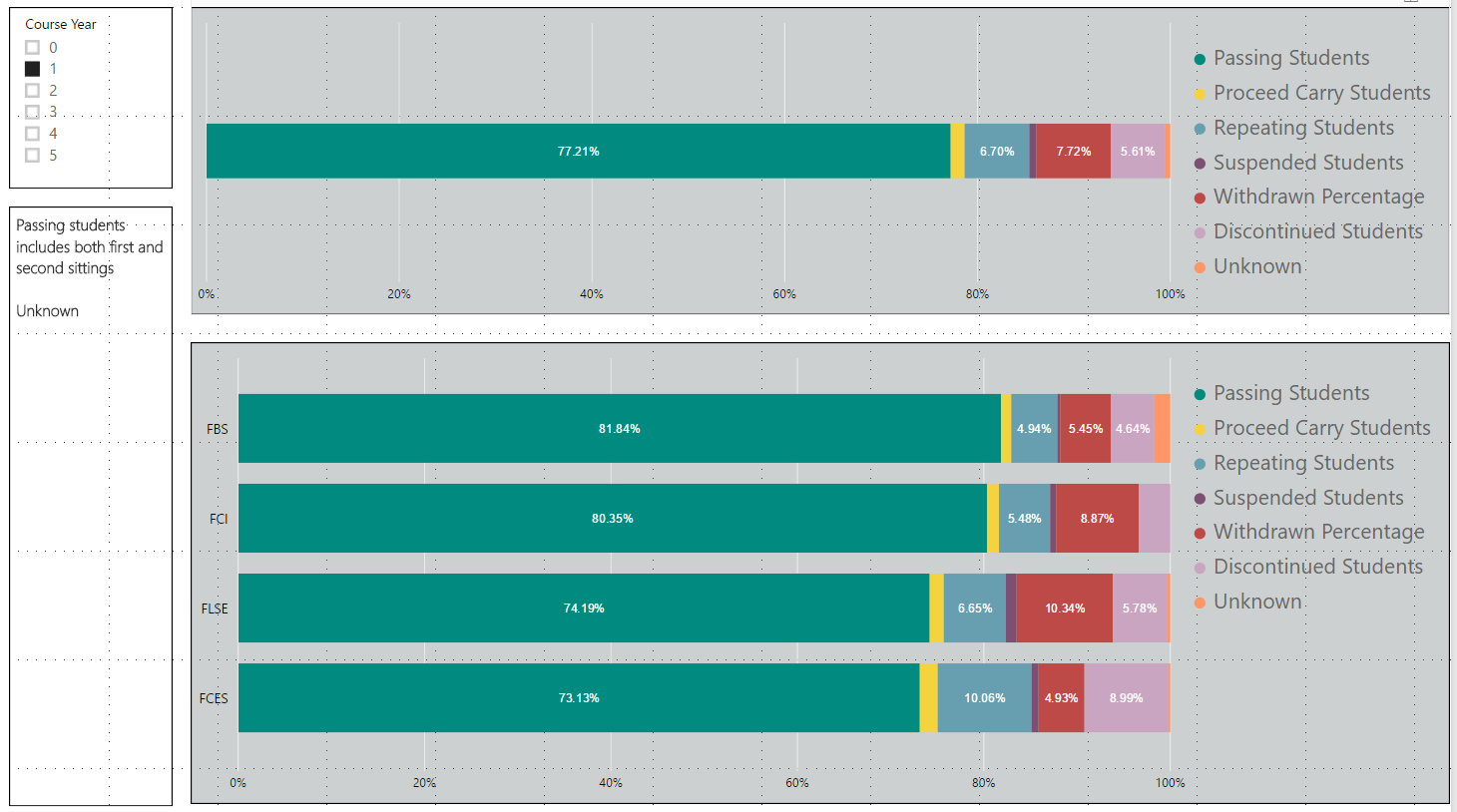 © University of South Wales
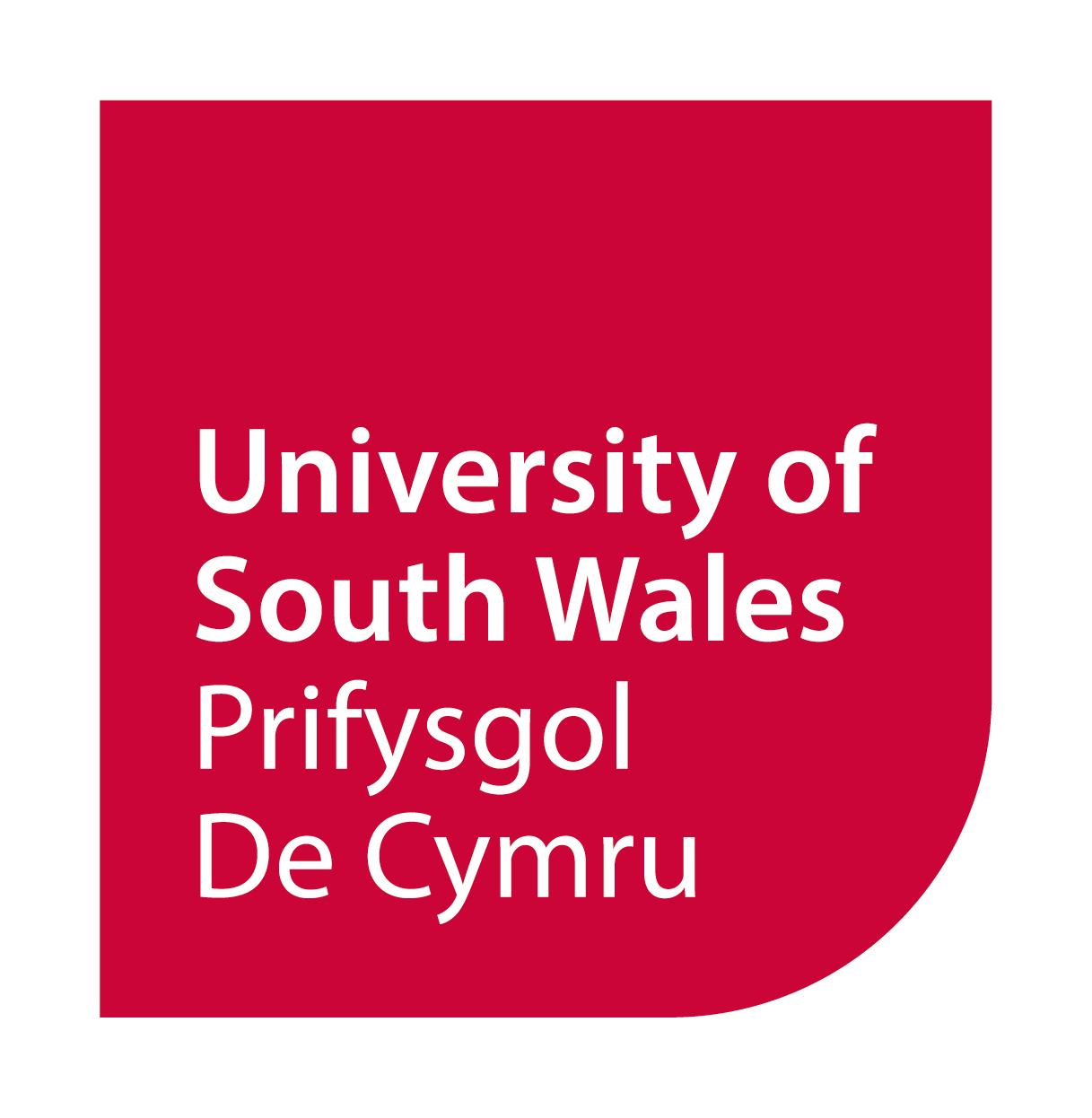 An Example………….
‘How did my course do in the NSS?
Tabs and more tabs
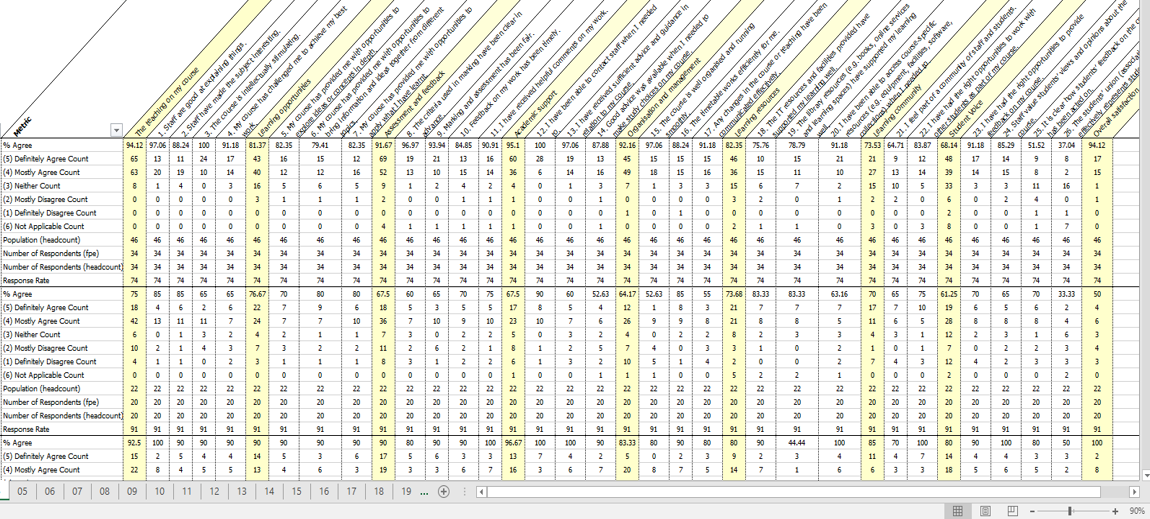 © University of South Wales
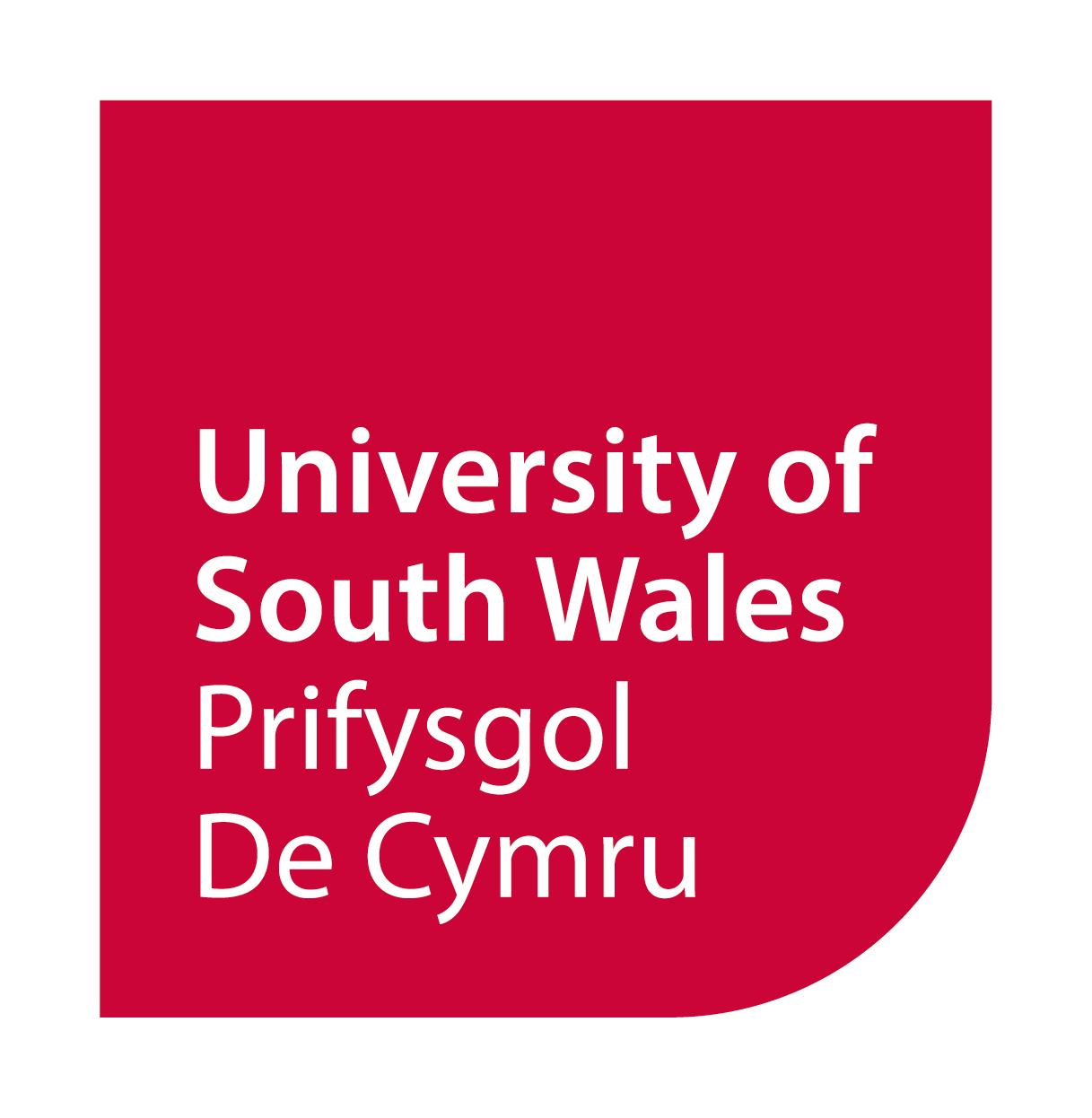 An Example………….
‘How did my course do in the NSS?
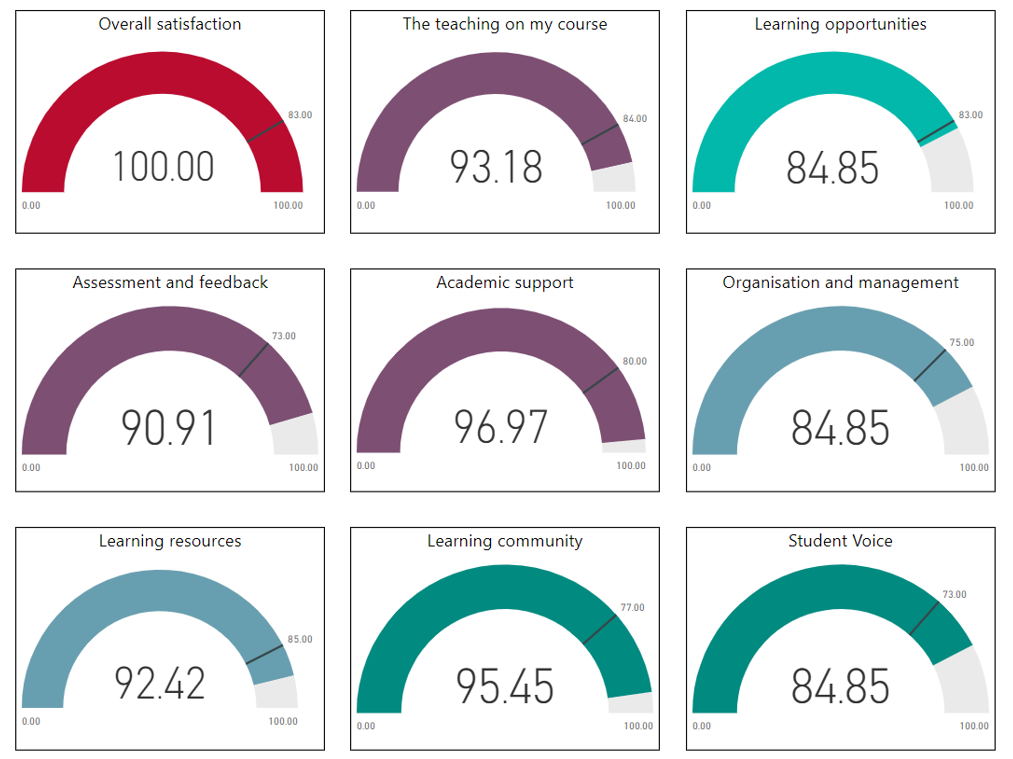 © University of South Wales
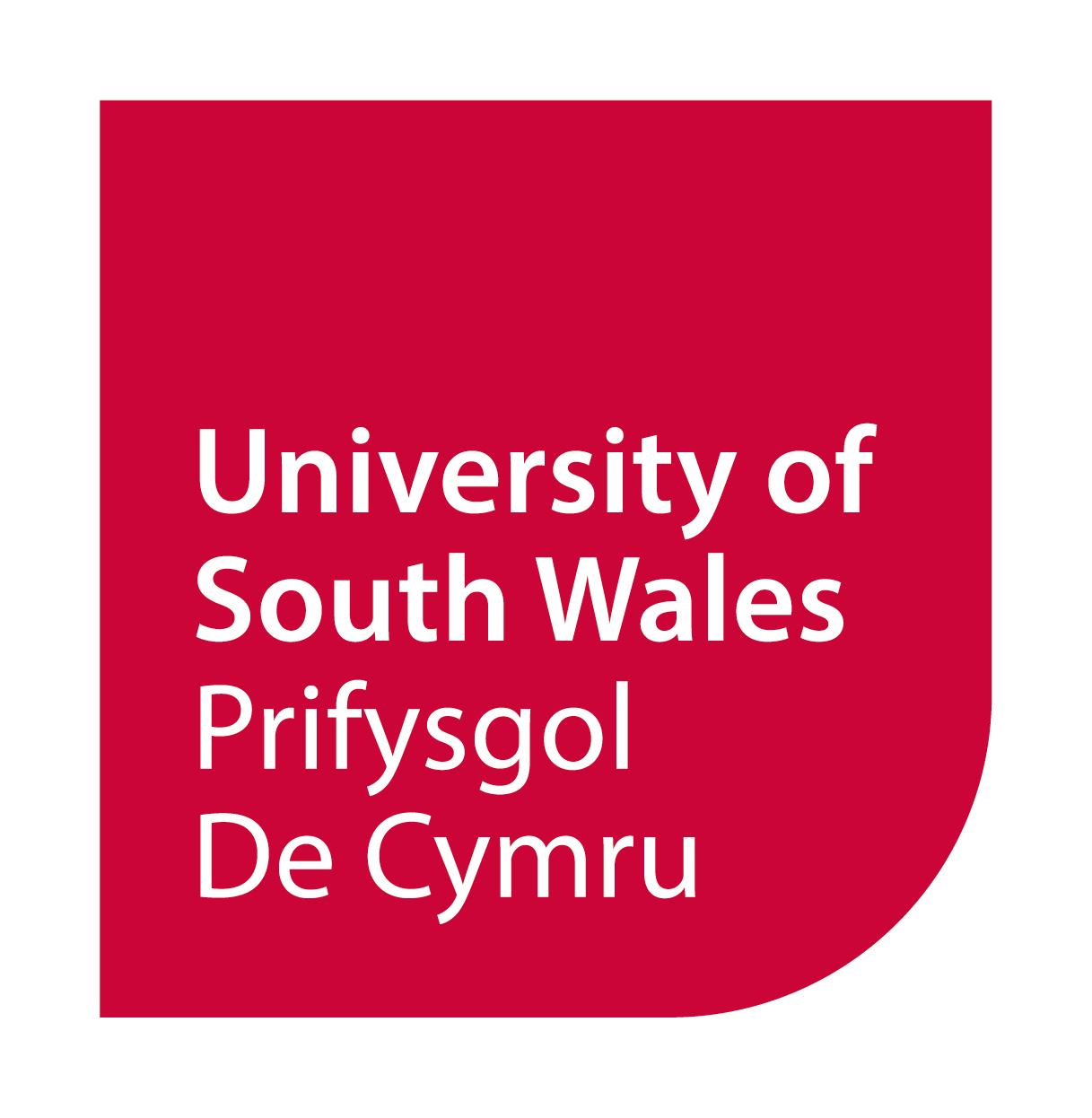 They like it…
I’d like to mention it’s so wonderfully beneficial to have the visibility that BI gives us. The impact is instant - certainly, if you have a competitive nature like me! It is an excellent conversation starter. Much easier than trawling through spreadsheets. We still need that detail eventually, but BI give us the visual.
As an engineer I always preach to my students about basing their decisions on fact and not fantasy, and that to move forward and continuously improve, we need visibility of accurate data that we can act upon – and focus our effort efficiently in the places that need it now.
 
From what I have seen thus far, BI is a great tool for us to use to enable us to start these conversations in the Faculties/Schools and subject areas.
© University of South Wales
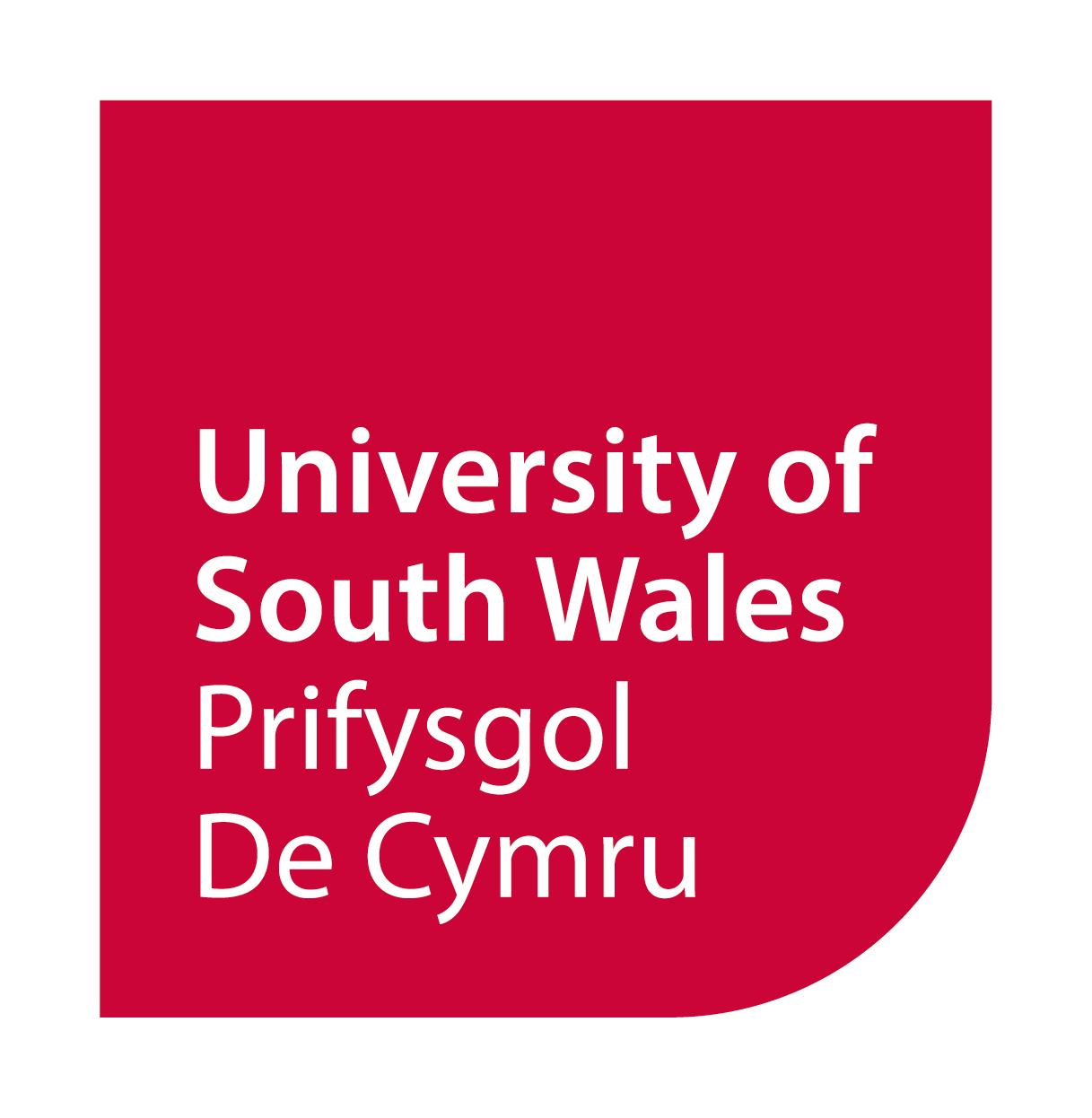 Engagement (Competition) - NSS 2018
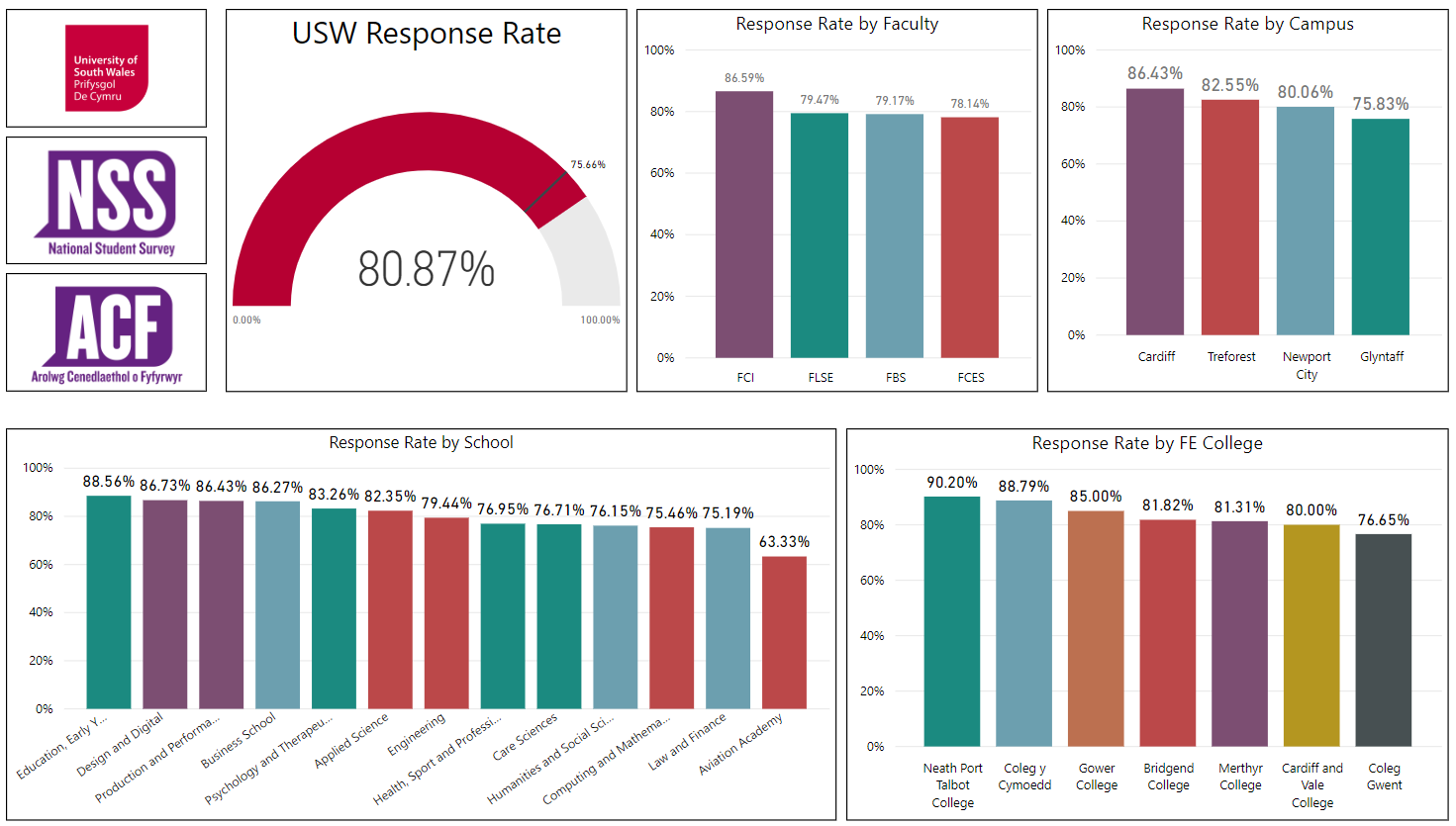 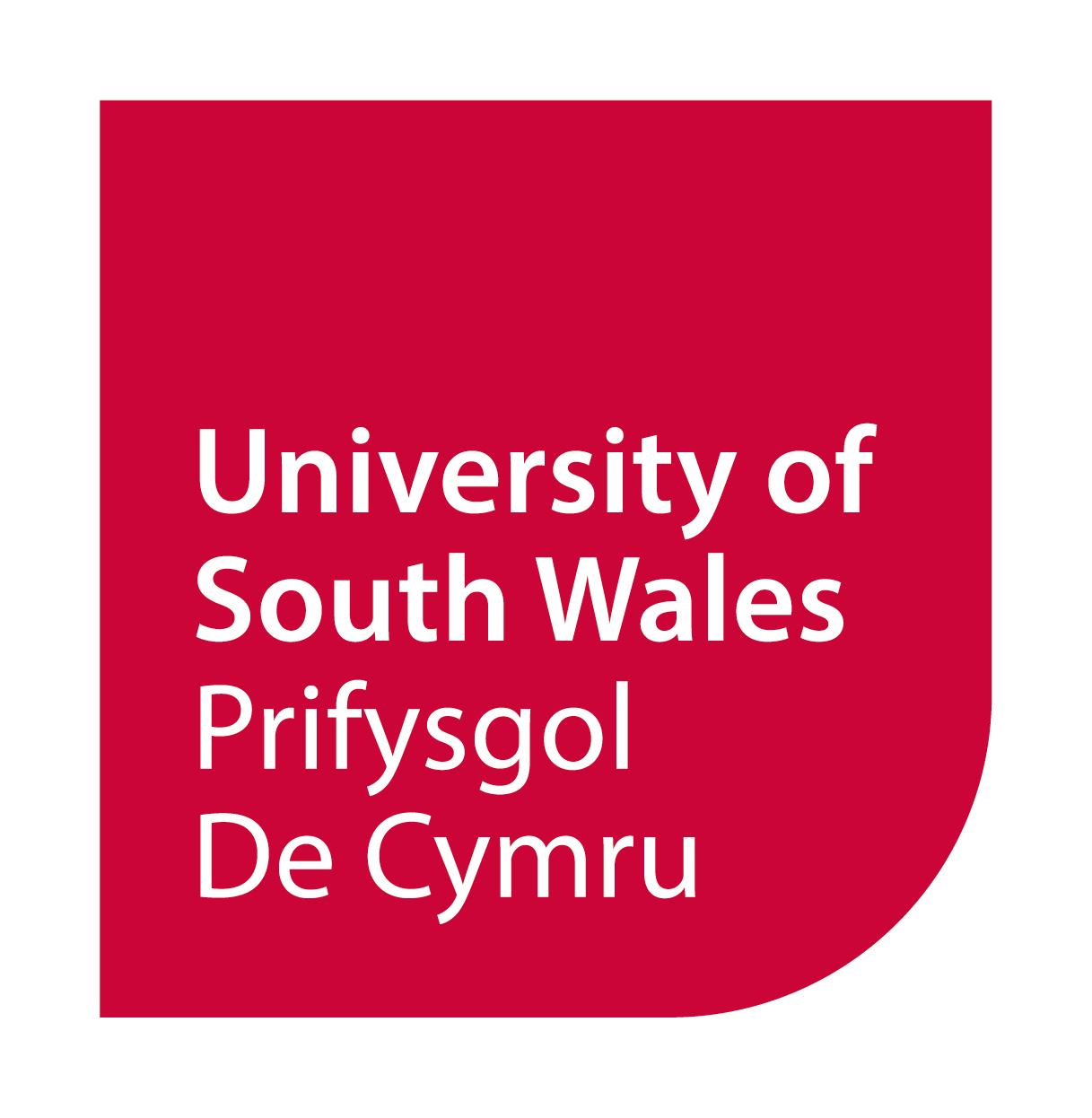 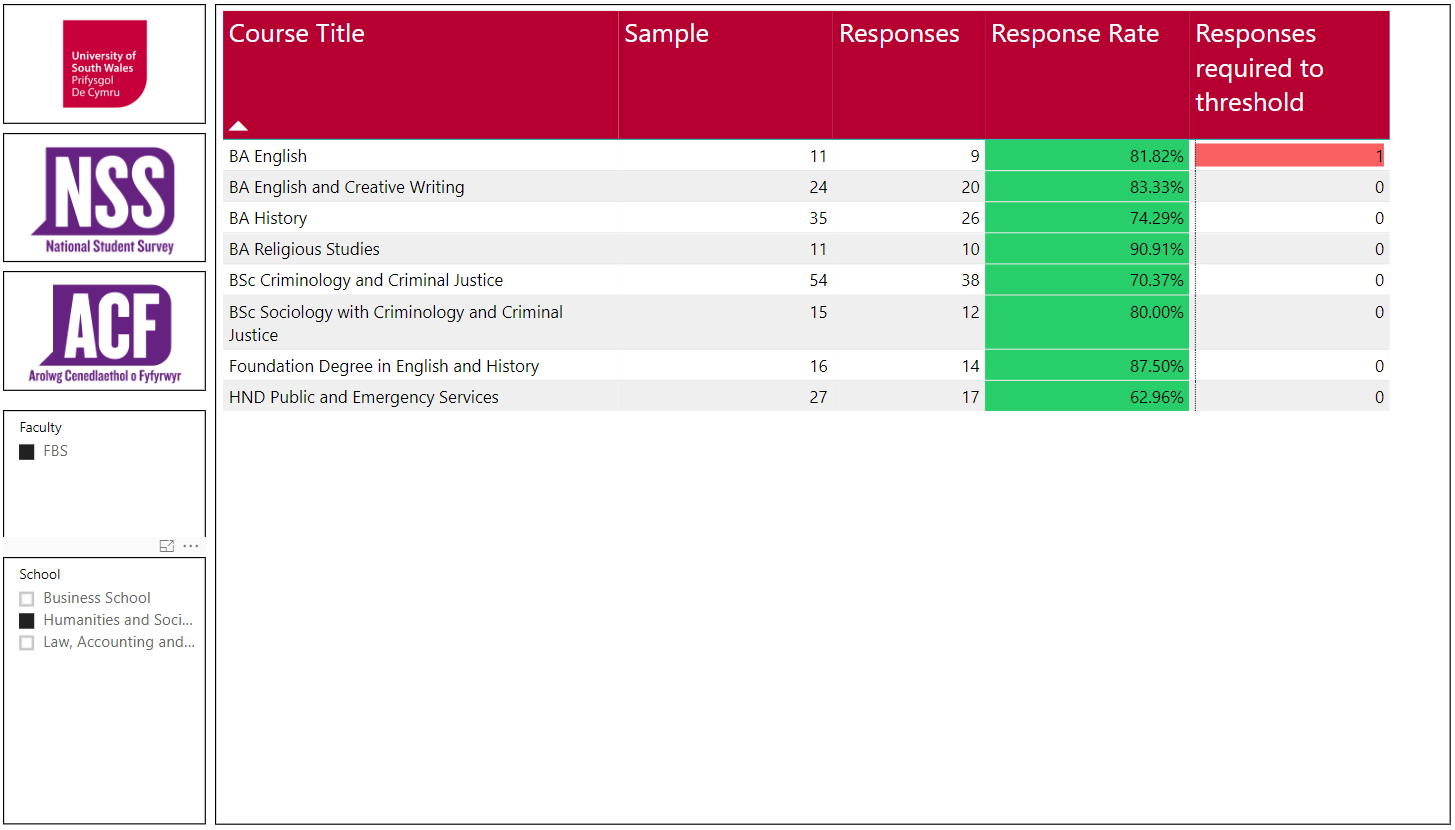 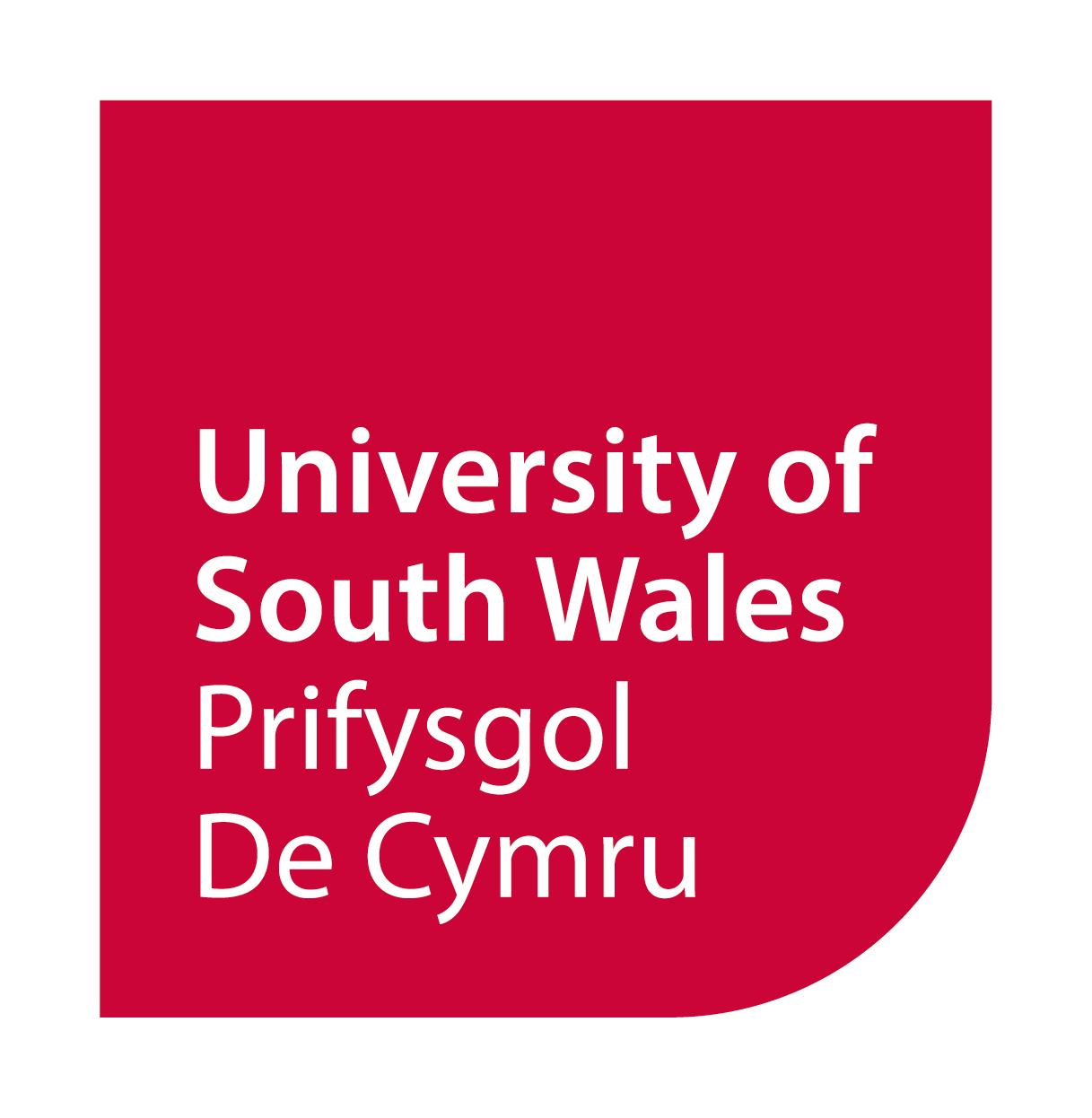 Impact
Increased response rate from 75 to 80%

Reduced queries

Reduced chasing of courses to hit publication threshold

Increased visibility & ownership

Instilled a sense of competition 

A four percent increase in our Overall Satisfaction score…….(we did other things too)
Engagement (Competition) - NSS 2018
(How far do I have to scroll down before I see USW?????)
Example one, a poorly performing subject area
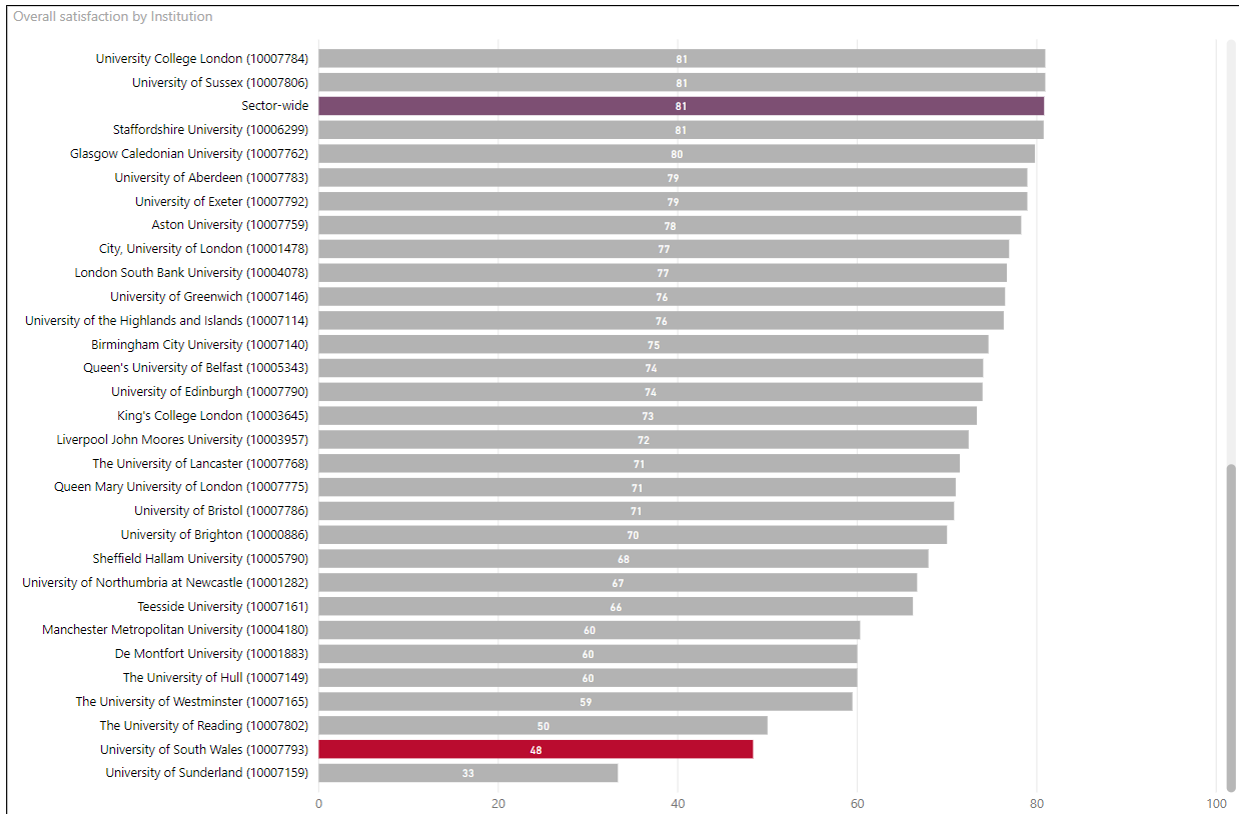 28
Engagement (Competition) - NSS 2018
(How far do I have to scroll down before I see USW?????)
Example two – an excellently performing subject area
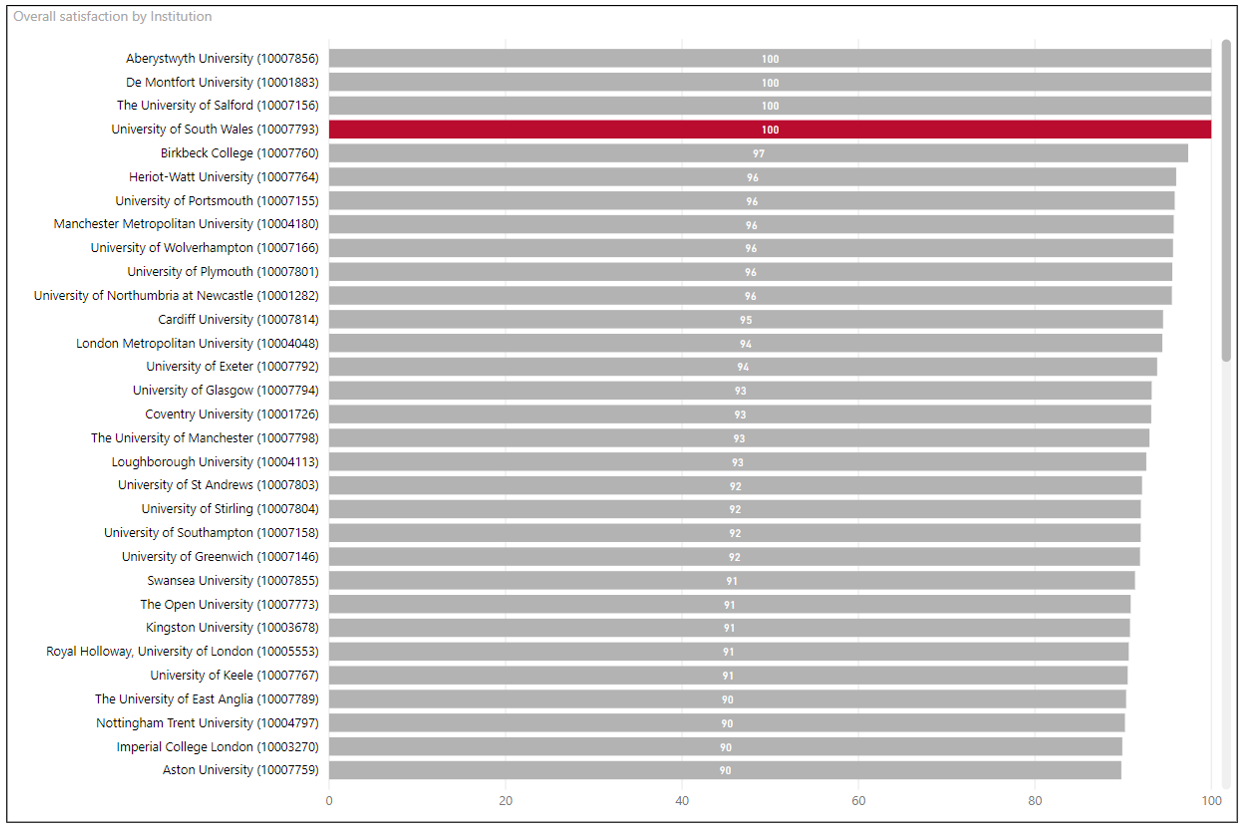 29
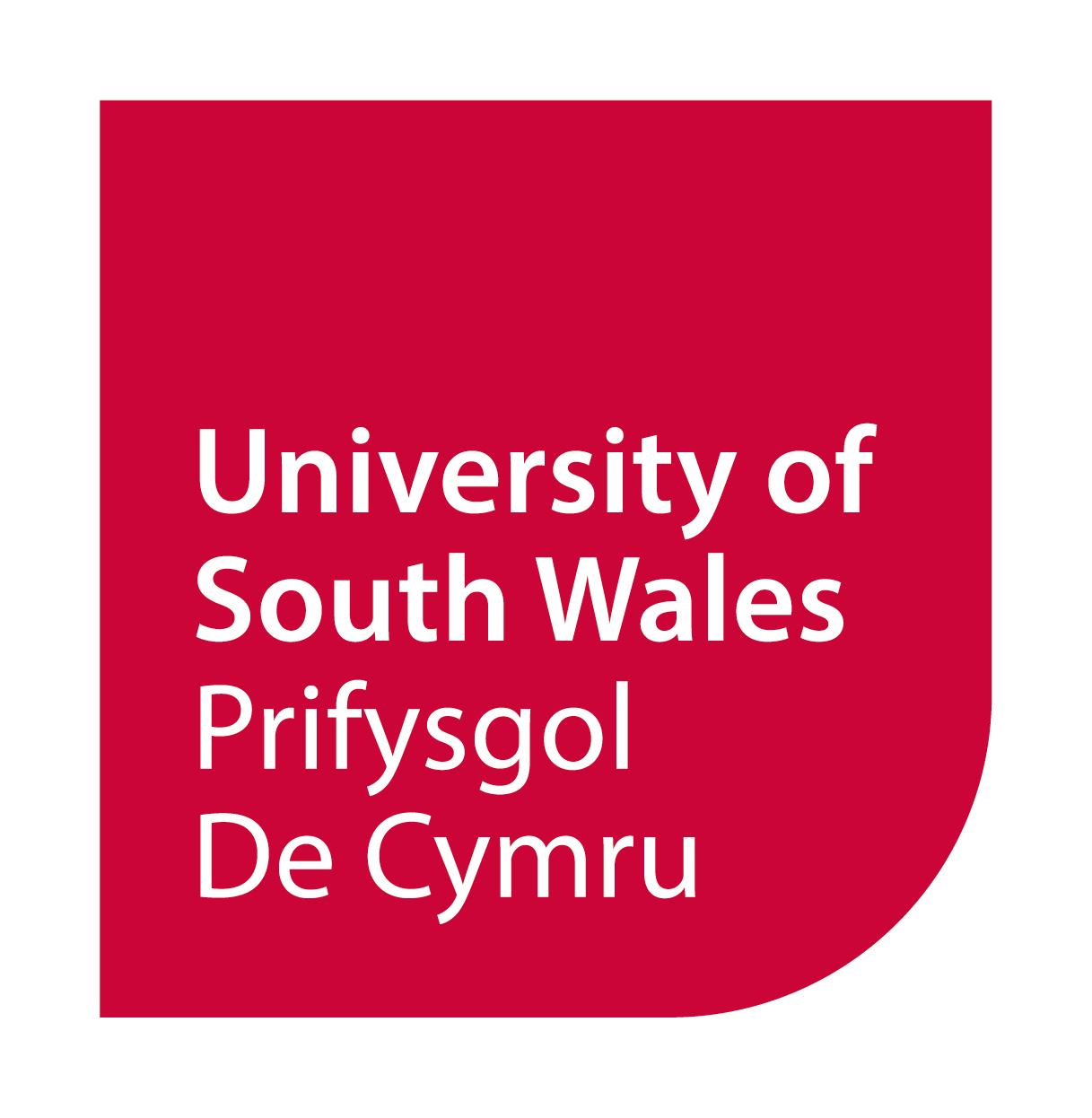 Increasing use for Operational Reporting in QA
External Examiner Reports
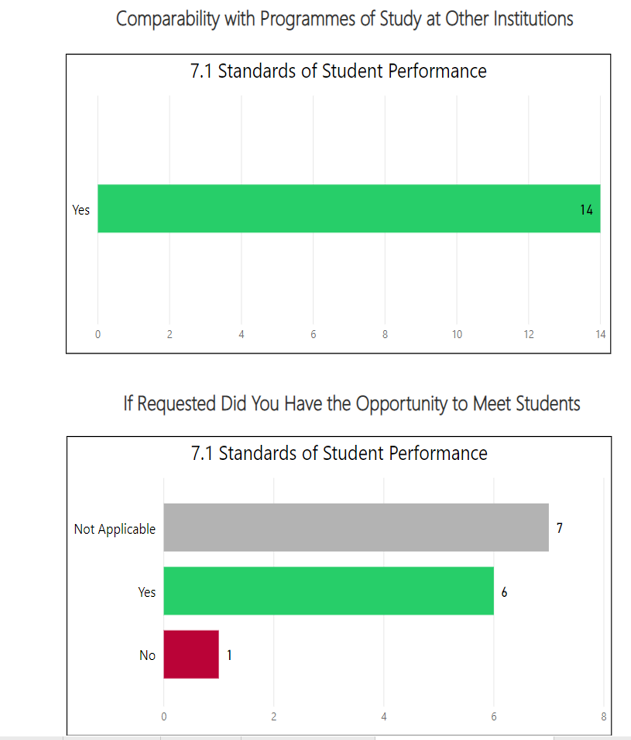 Provided institutional picture from micro level information


Was used to lead discussion at the University’s Quality Assurance Committee
Influencing Pedagogy
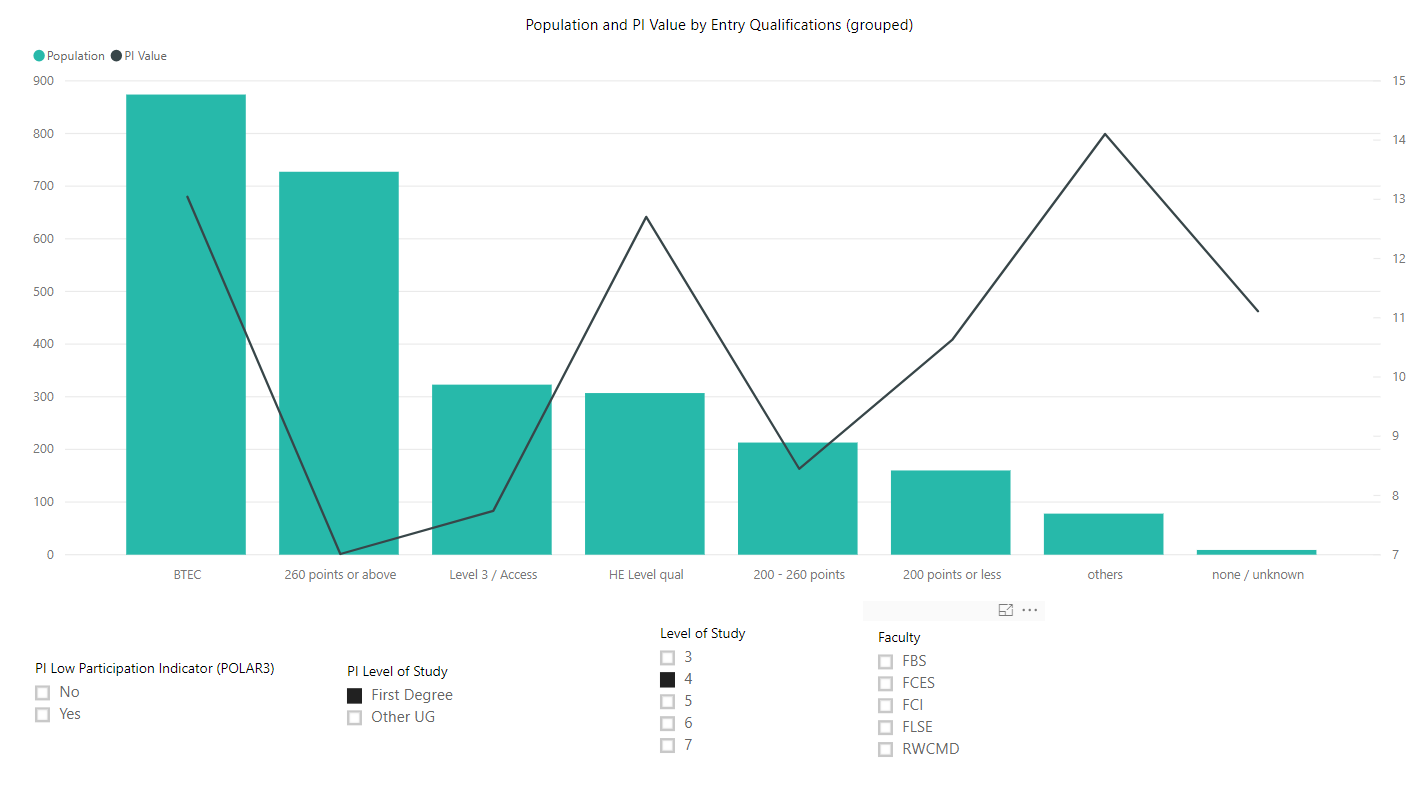 Highlighted patterns in relation to the retention risk of students entering USW with BTEC qualifications.  Also highlighted differences in populations linked to ethnicity and disability.
Influencing – Equality and Diversity Conversations
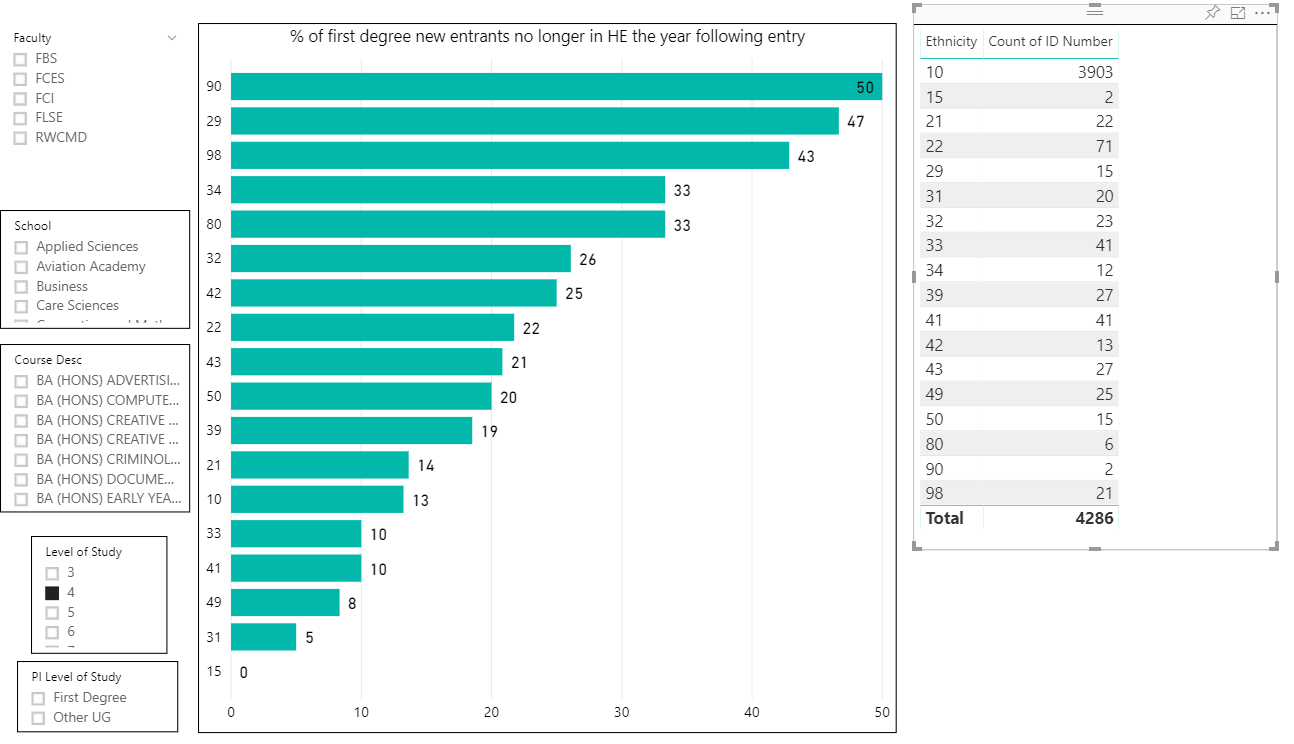 10 = White
90 = Unknown
29 = Other Black
98 = Refused
49 = Other mixed
31 = Asian or Asian British (Indian)
Influencing – Equality and Diversity Conversations
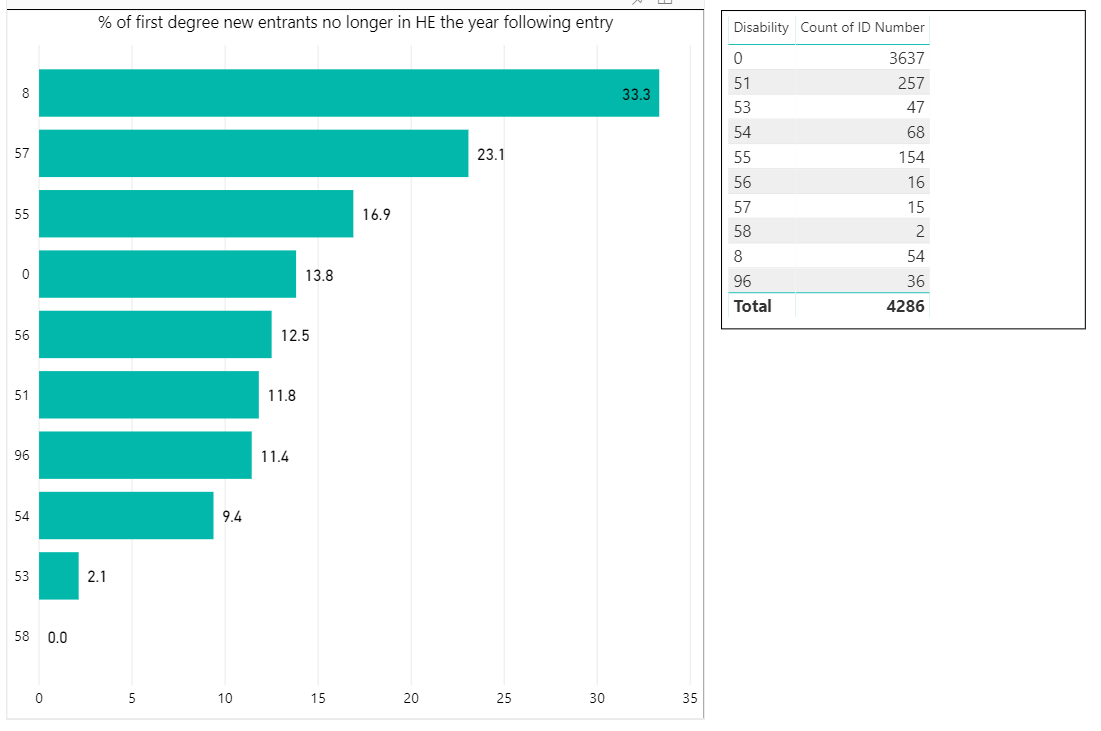 8 = two or more impairments
57 = Deaf or hearing 
55 = Mental health condition
0 = no known disability
53 = Social/communication
Driving Data Quality and Collection
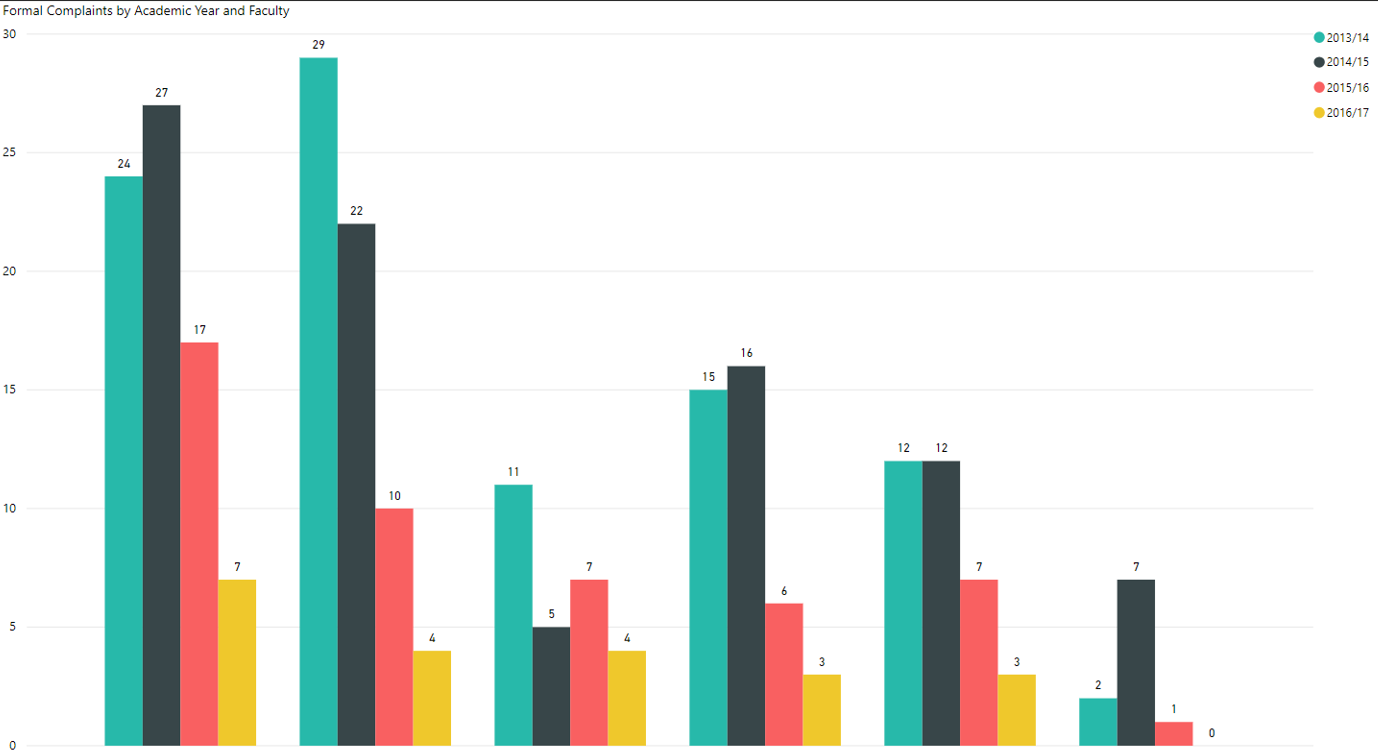 Providing areas with ideas on how to monitor their data and present it usefully to the wider University – example is numbers of complaints
Incidental Benefit
Providing Schools and Faculties with sector wide information on competitors
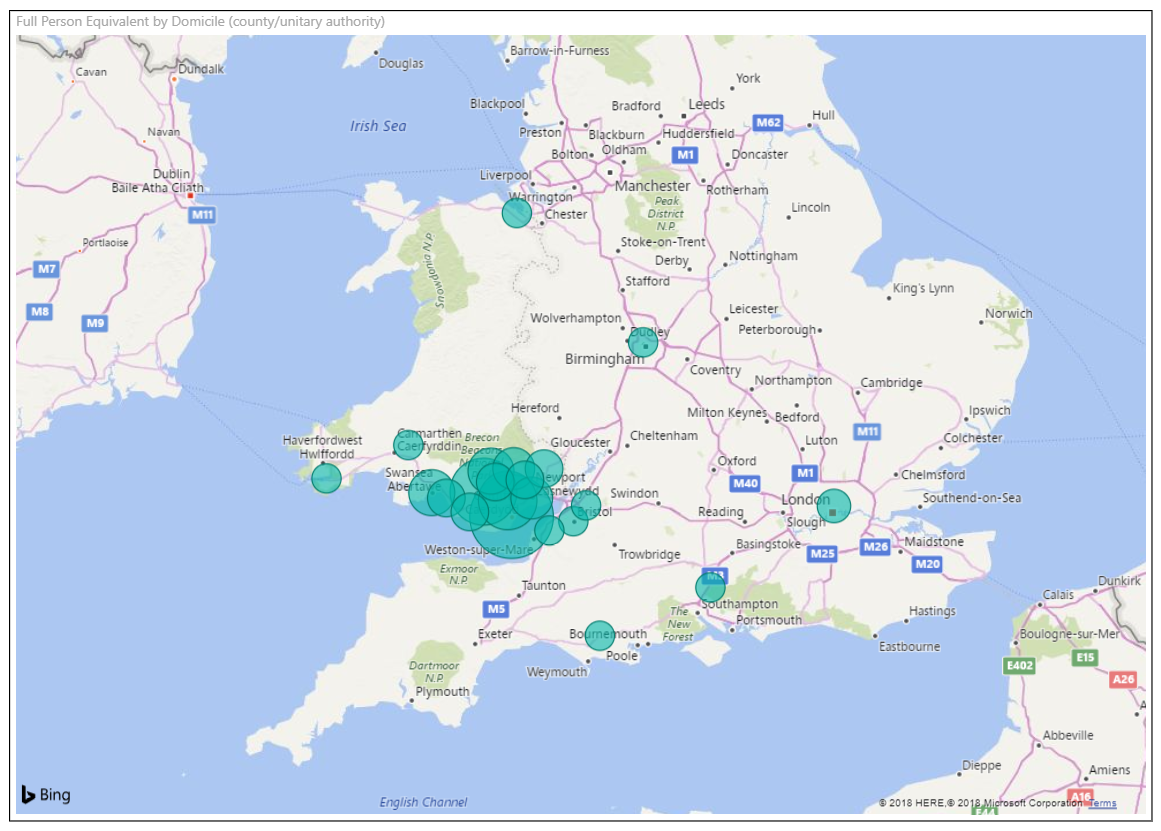 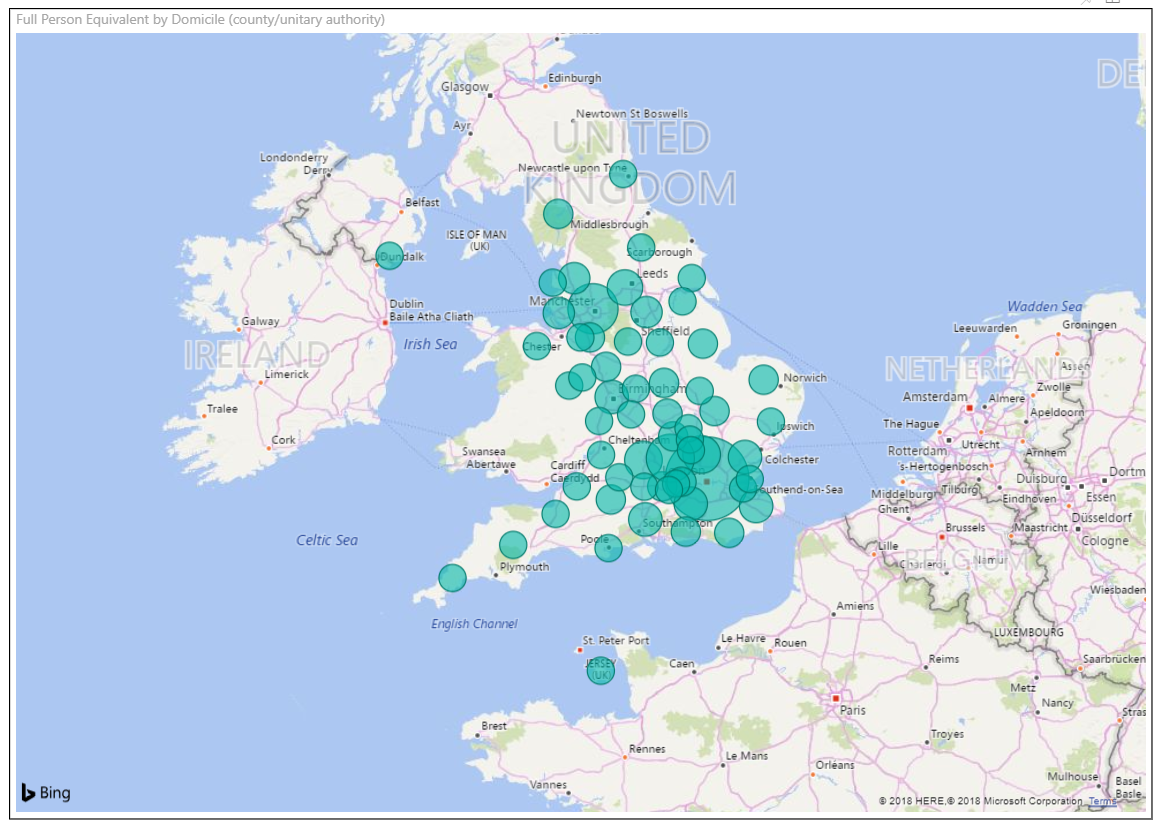 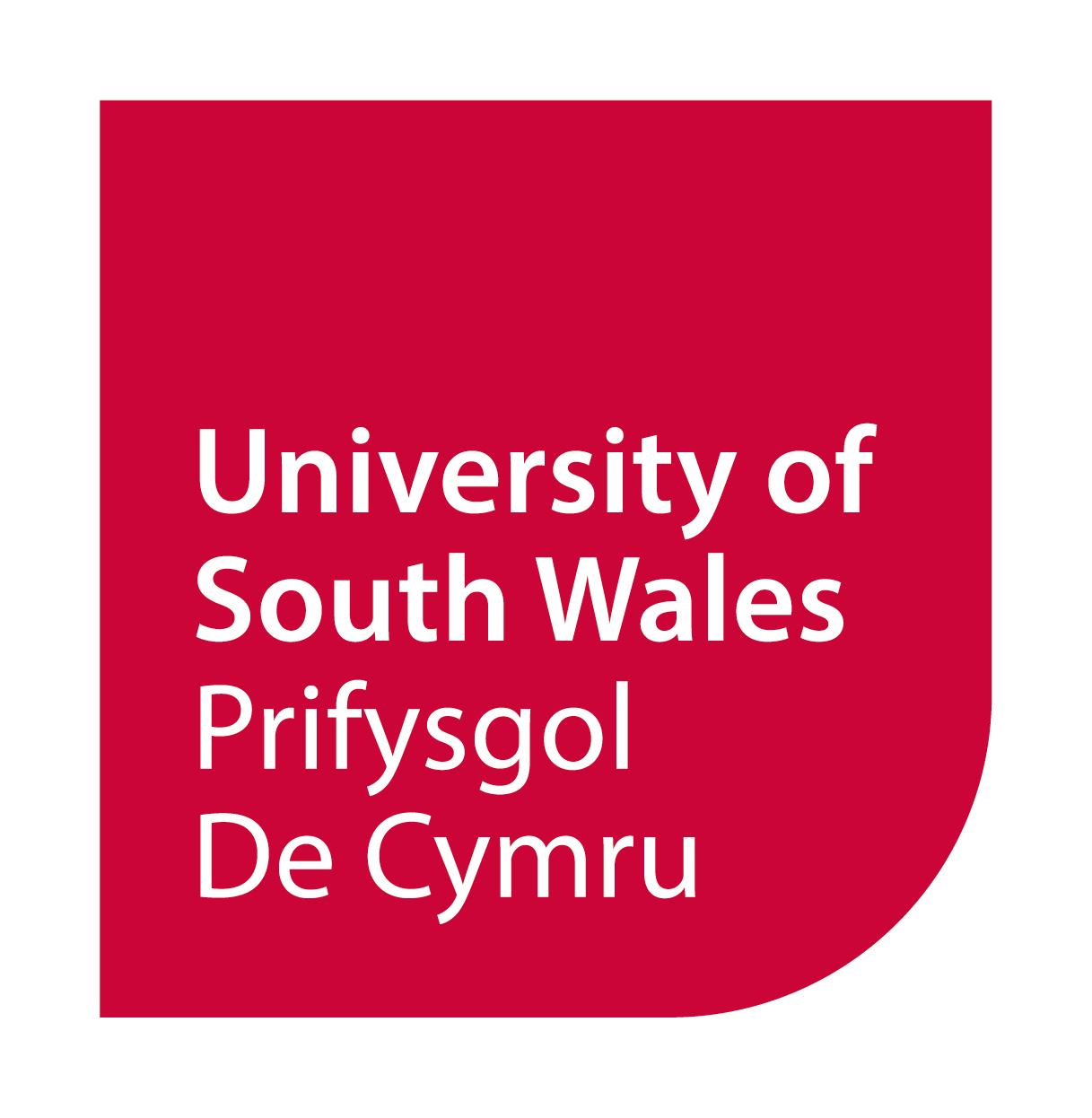 But…none of this is about data
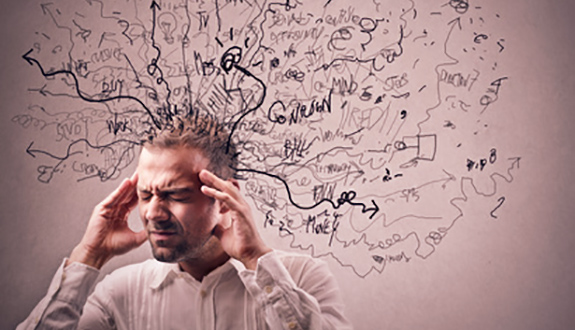 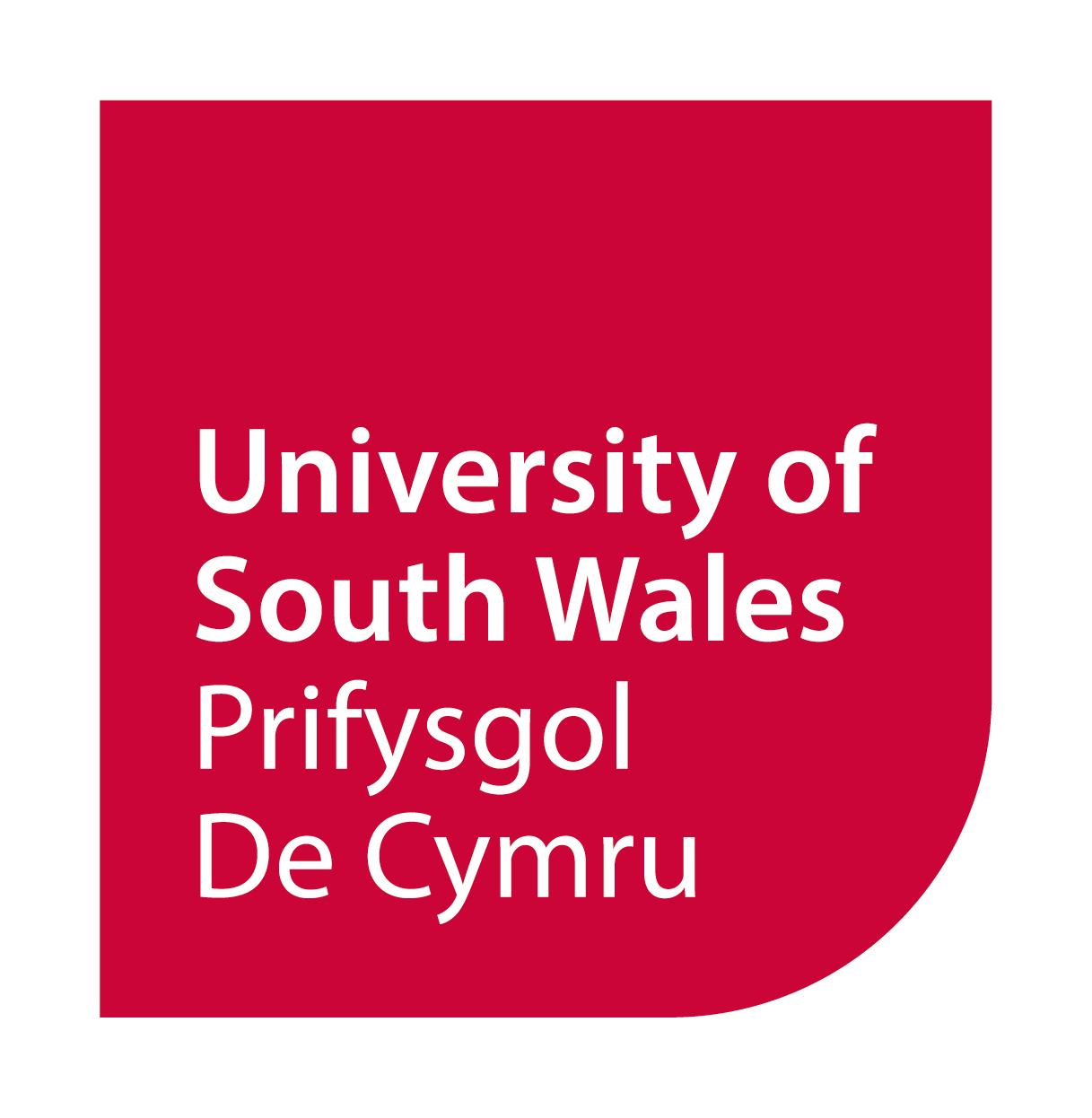 It’s a psychology to change culture
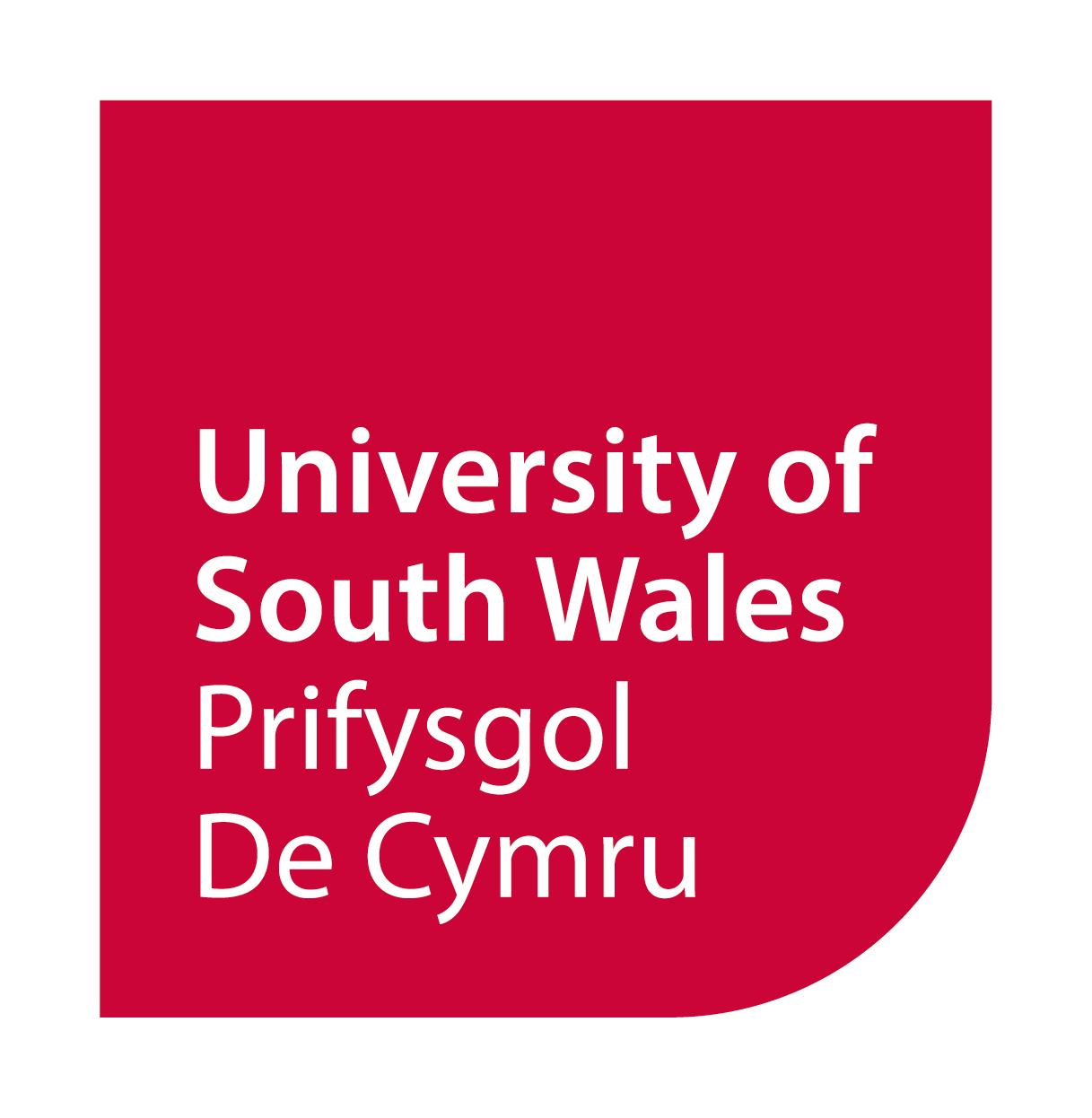 Personally...
Engage with your University’s information channels… most HEIs are doing something similar to USW
Consider how the data and information already available can be used to augment QAE
Are there processes, reporting etc. within your area that could be enhanced by use of Business Intelligence?
How does data and information influence your priorities?
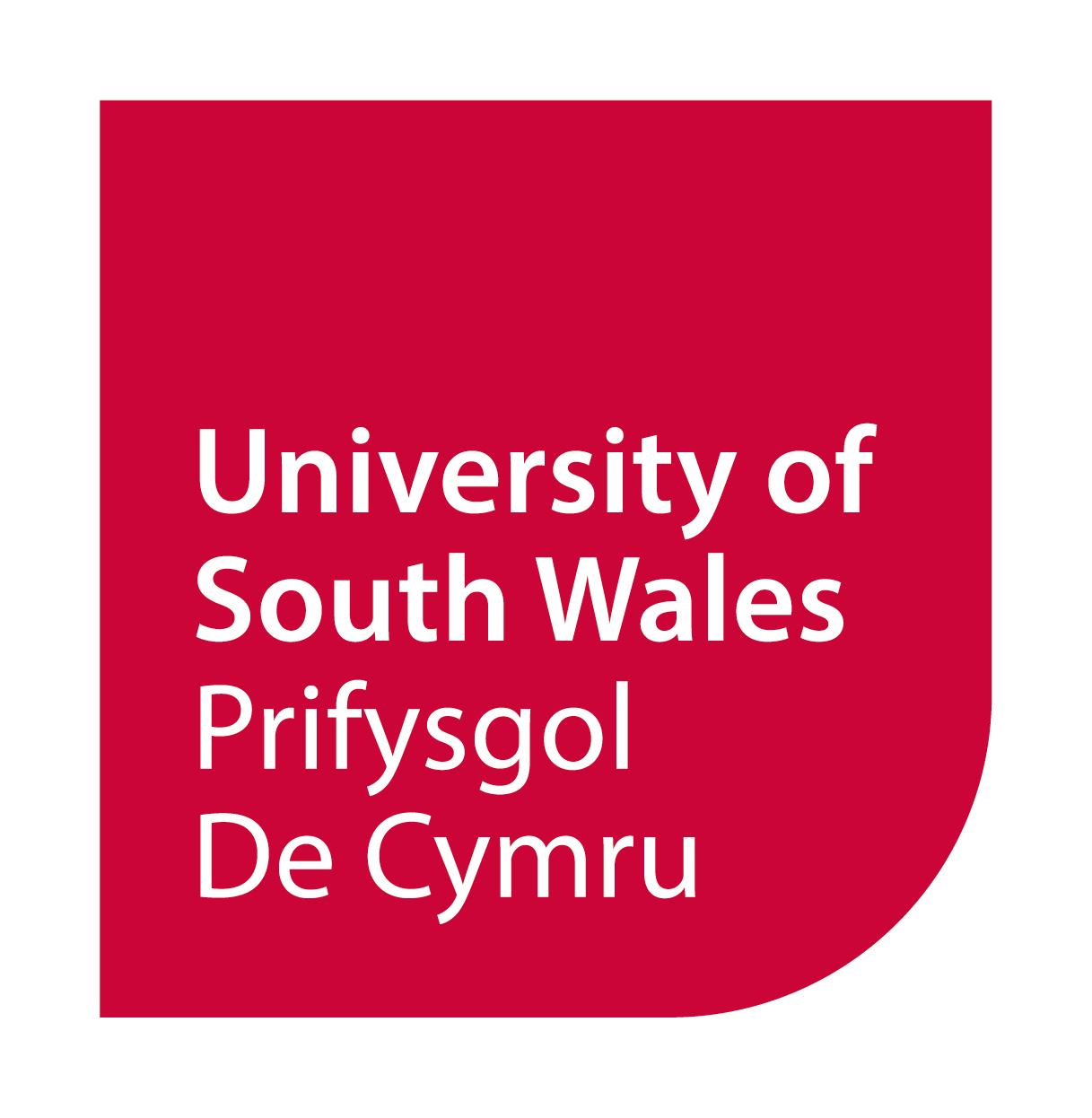 Example…Course Health (Data purely adds depth and brings things to life)
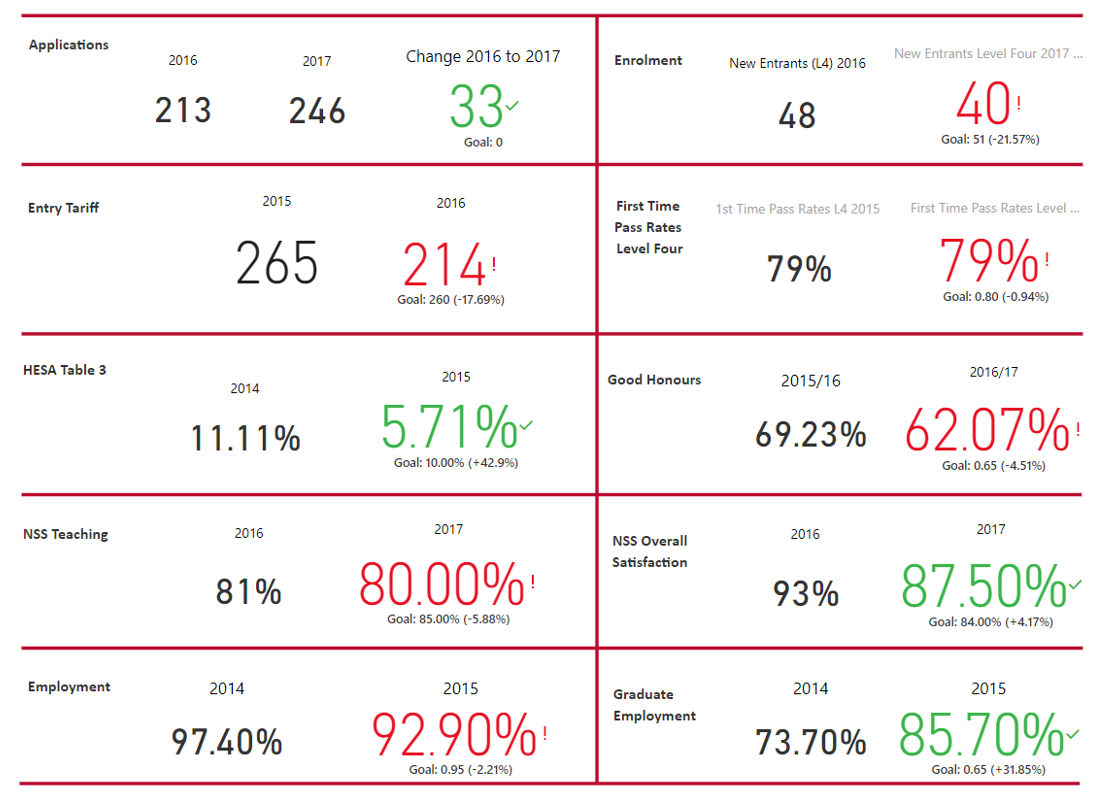 39
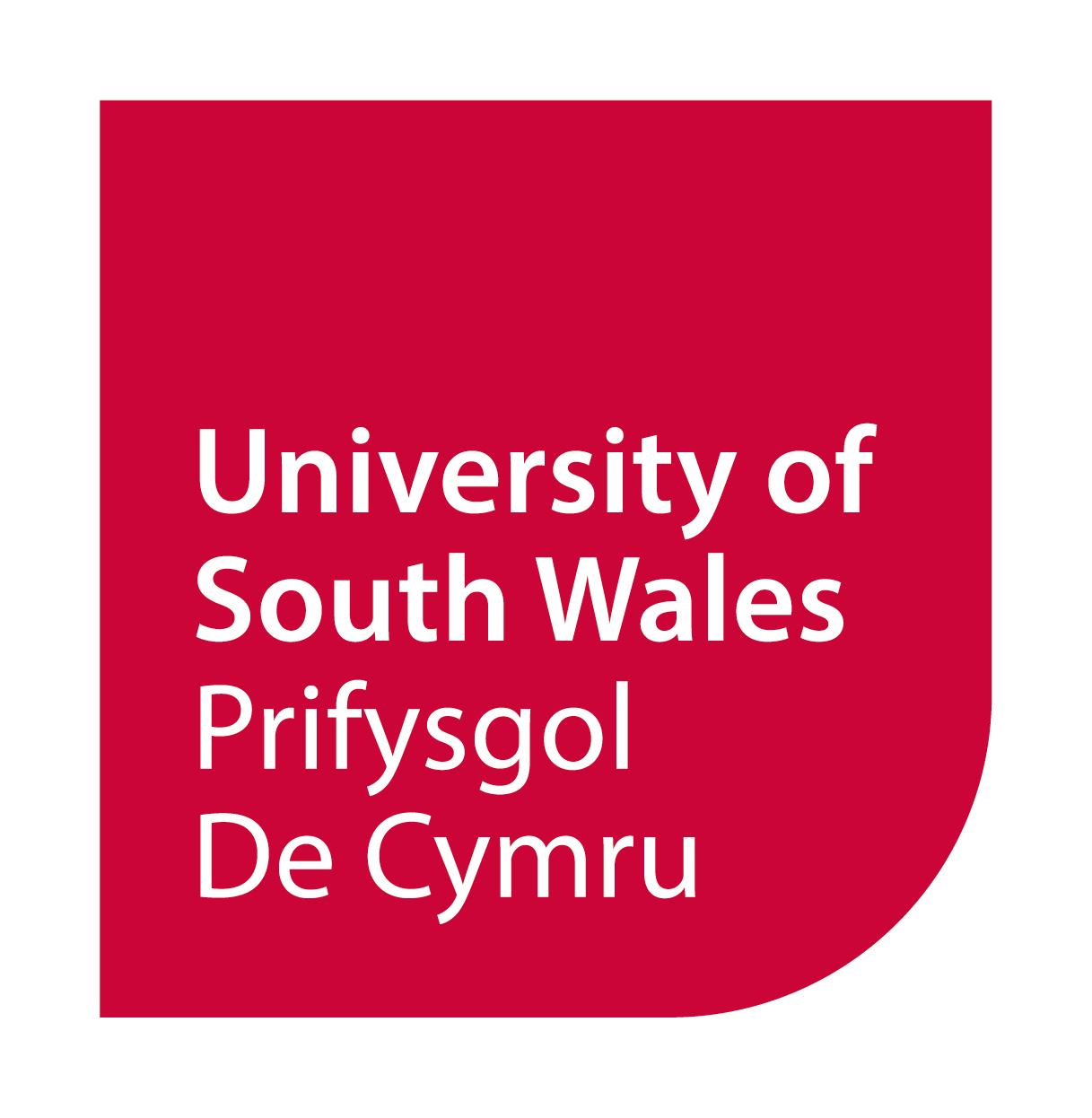 Questions?

Discussion…..